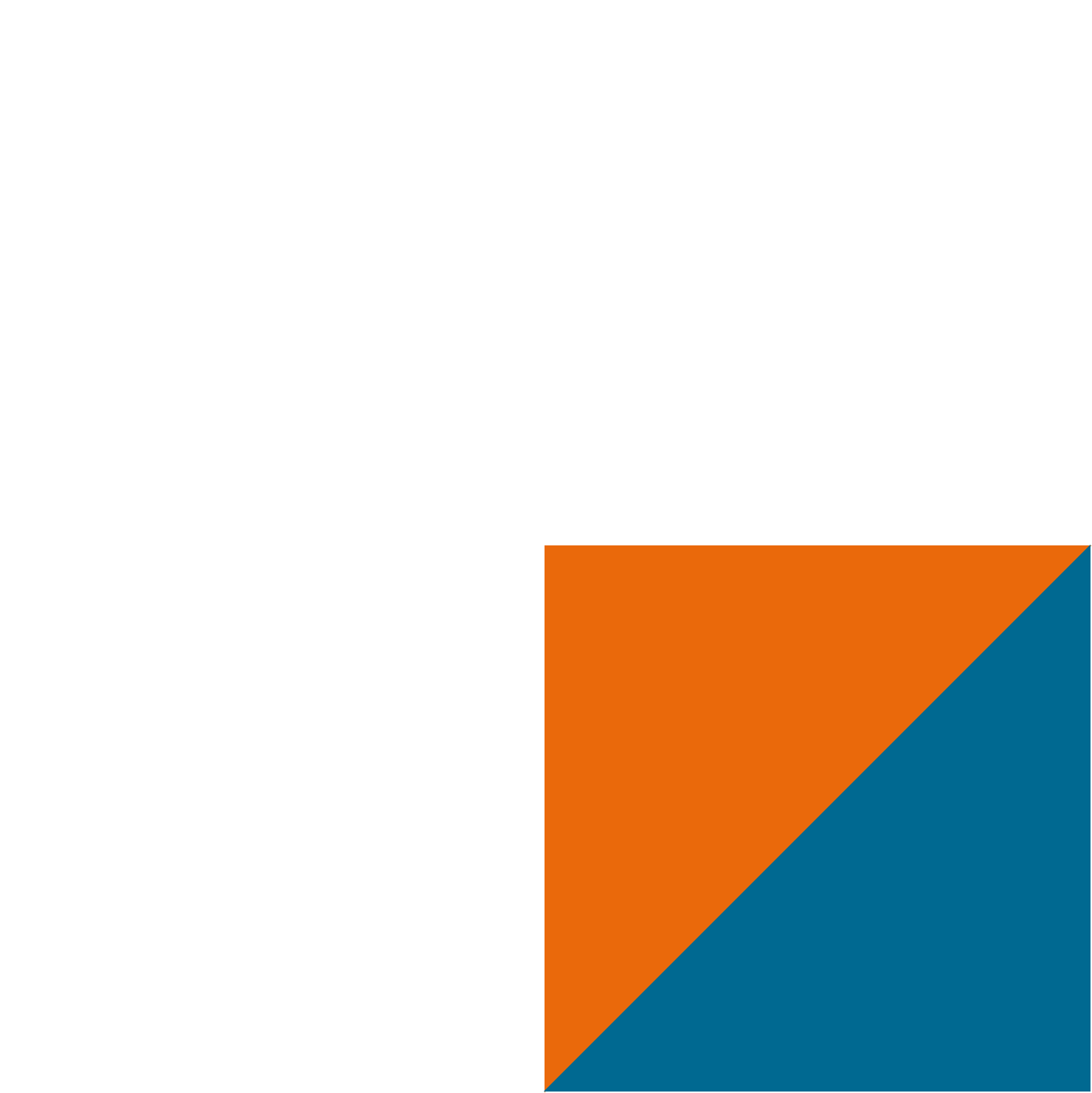 PALESTRA

SERÁ 2024 MELHOR OU PIOR DO QUE 2023? Uma Análise das Perspectivas Econômicas

RECIFE, 05 DE MARÇO DE 2024
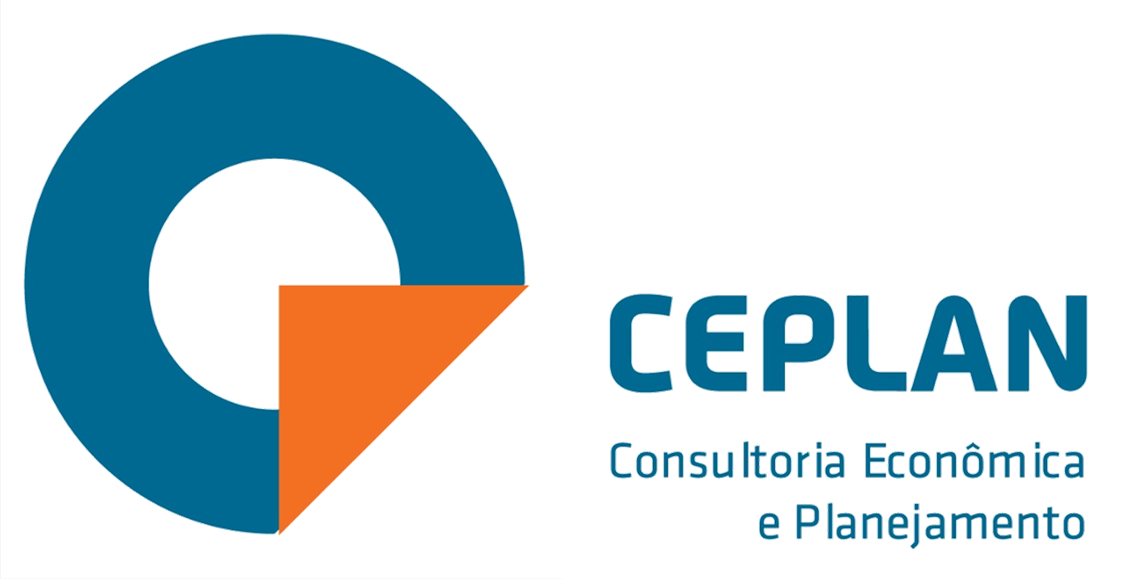 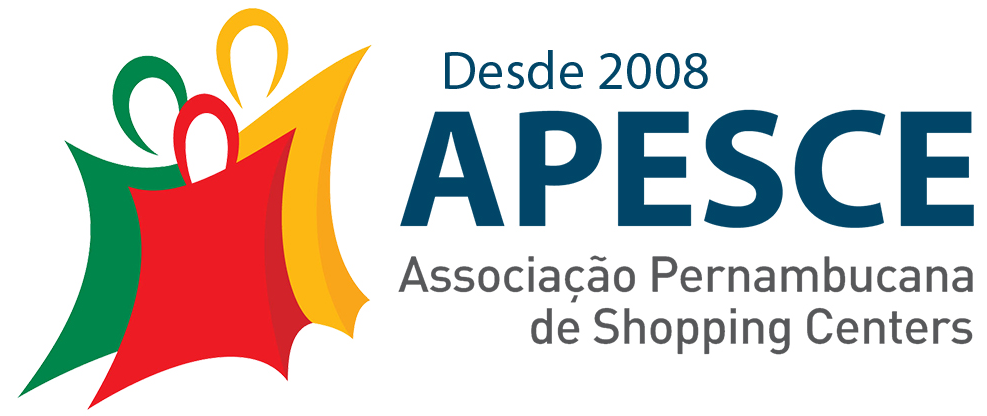 Recife, 05 de Maio de 2020
PERSPECTIVA MUNDIAL
PERSPECTIVA BRASIL
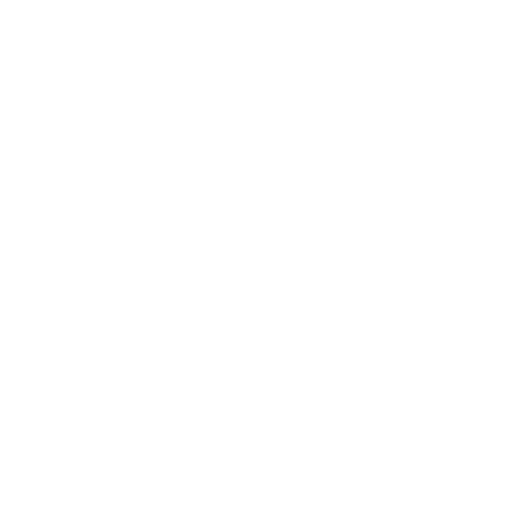 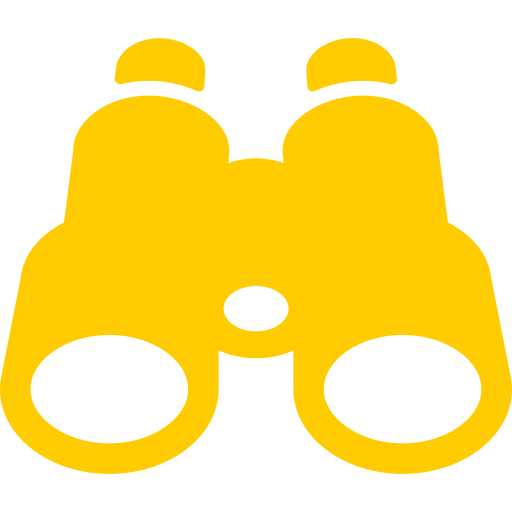 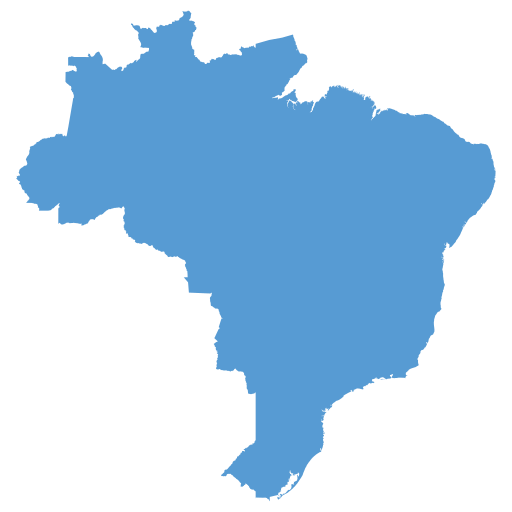 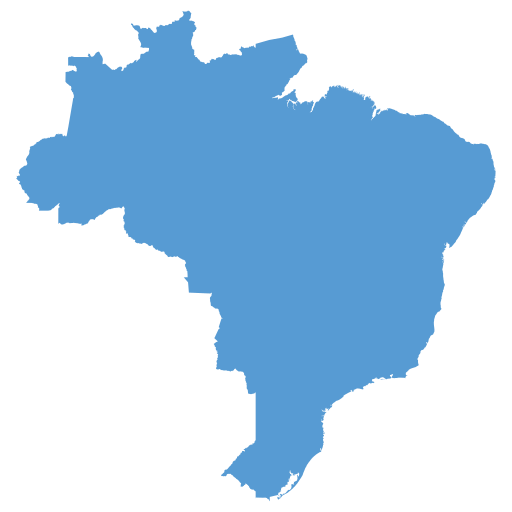 PERSPECTIVA MUNDIAL
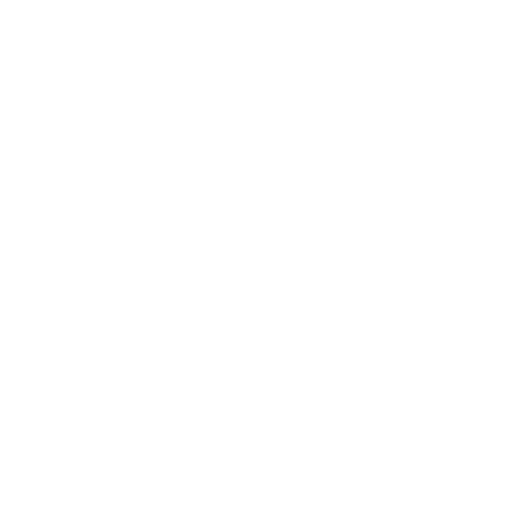 PARTICIPAÇÃO DAS MAIORES ECONOMIAS EM 2023
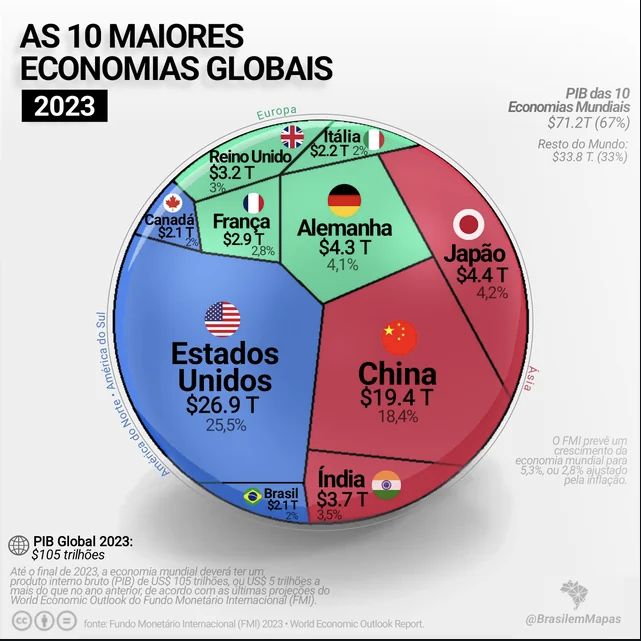 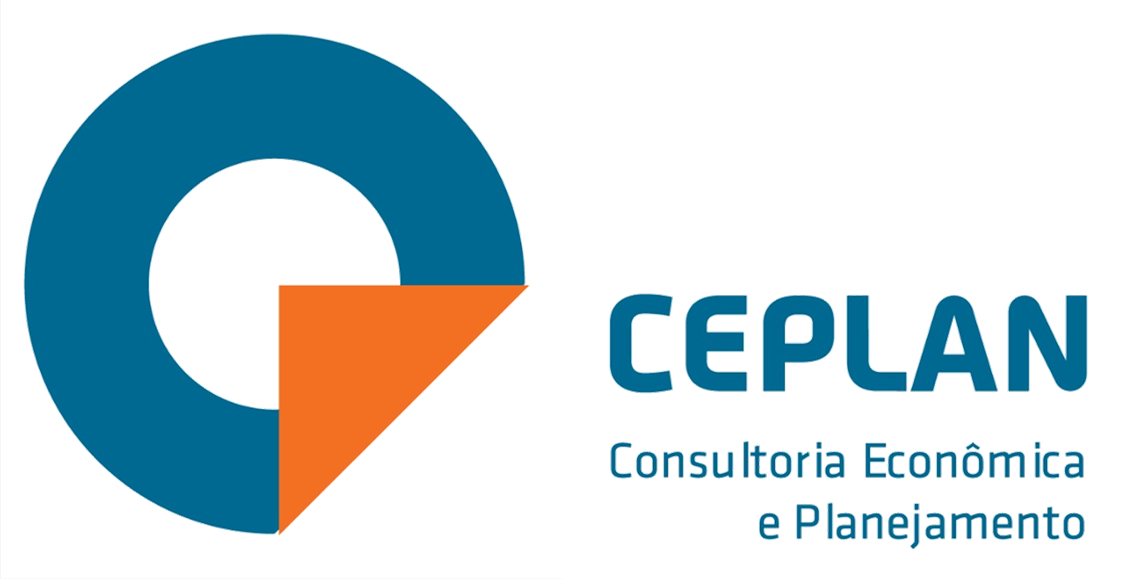 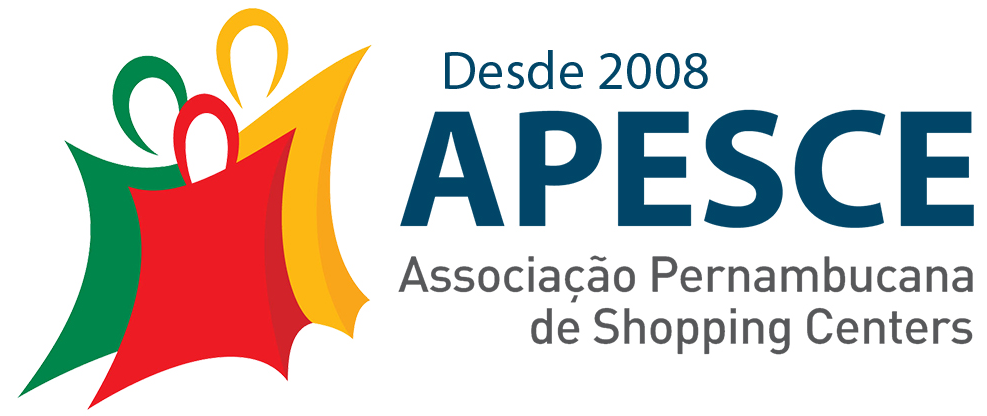 Fonte: FMI.
PARTICIPAÇÃO DAS MAIORES ECONOMIAS EM 2050
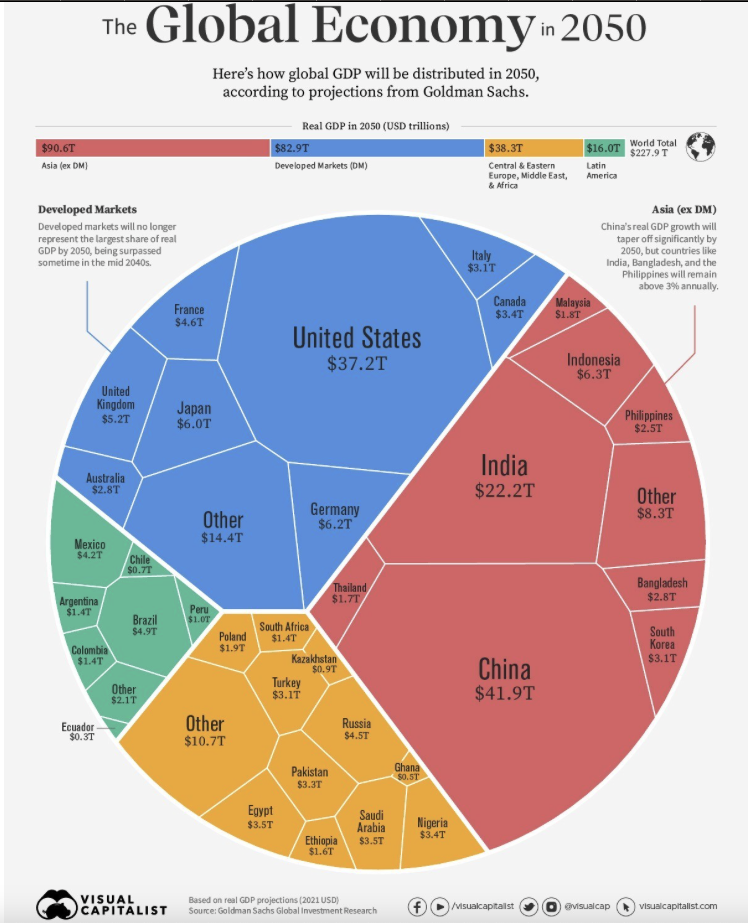 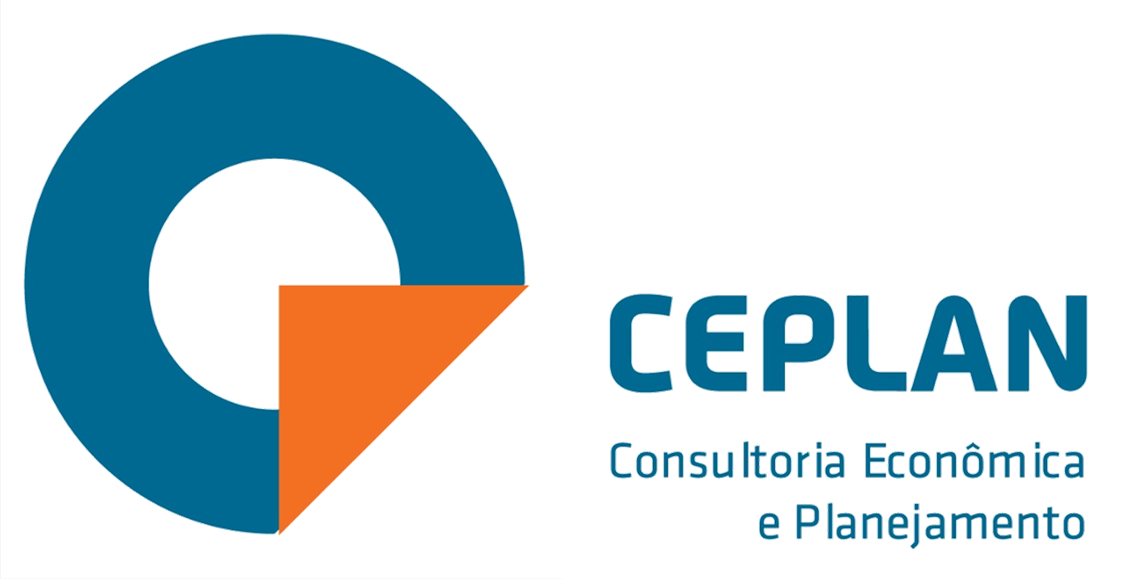 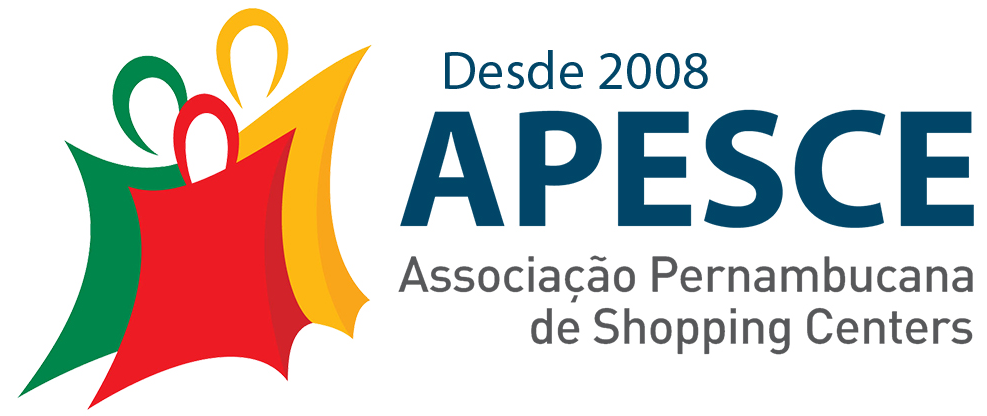 Fonte: Goldman Sachs.
TAXAS DE CRESCIMENTO - GRANDES BLOCOS - 2020 A 2025
Expectativa de taxas moderadas de crescimento;
Mudança na dinâmica de crescimento dos emergentes.
Fonte: Banco Mundial. Elaboração Ceplan. Nota: e = estimativa; f = previsão.
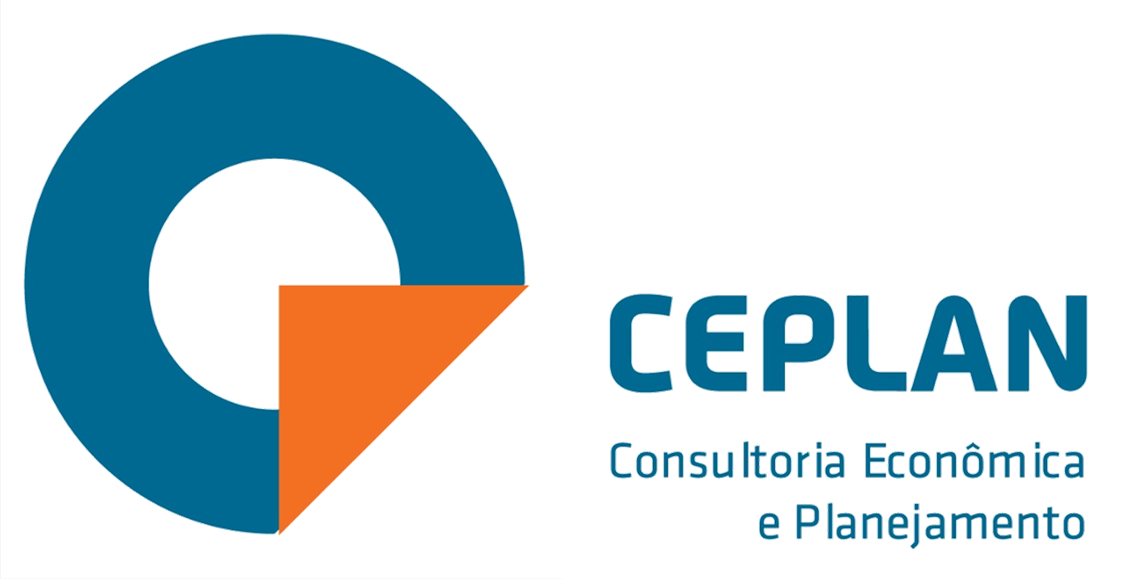 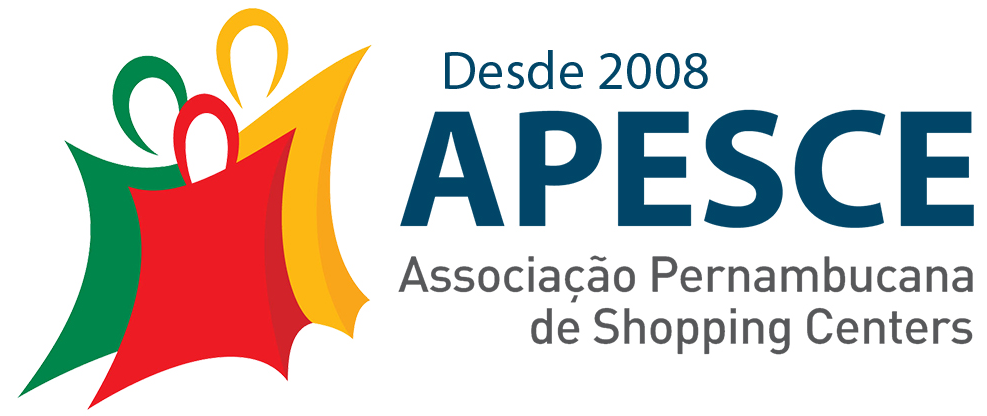 TAXAS DE CRESCIMENTO - REGIÕES E PAÍSES - 2020 A 2025
Índia vem assumindo maior dinamismo;
China com crescimento mais modesto;
Desenvolvidos retomam crescimento a partir de 2025.
Fonte: Banco Mundial. Elaboração Ceplan. Nota: e = estimativa; f = previsão.
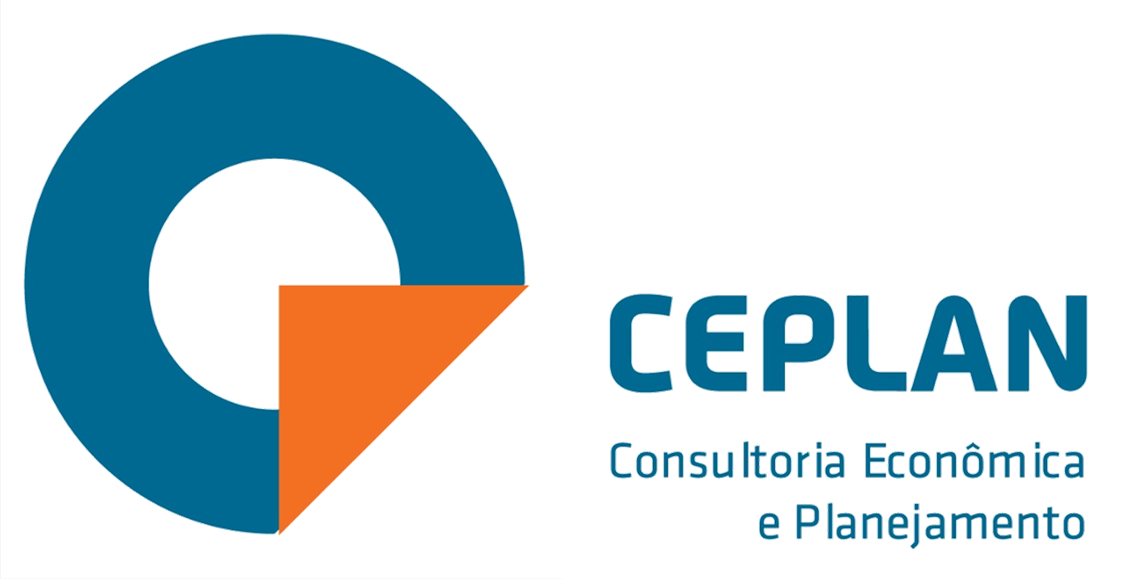 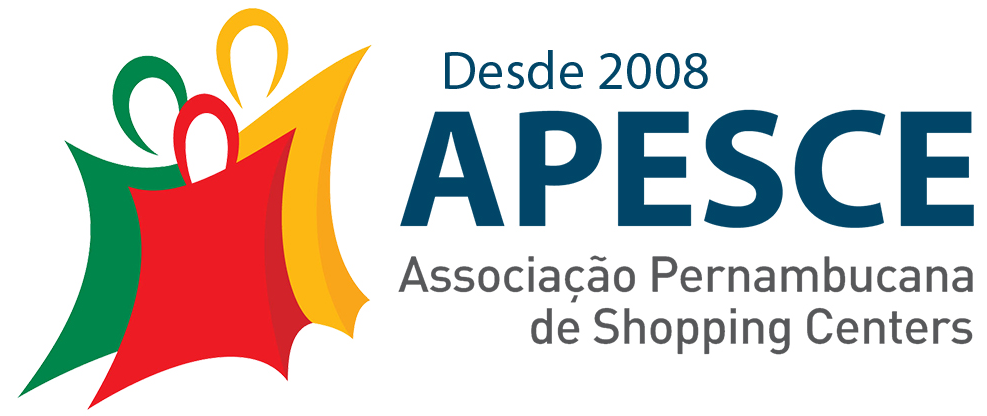 FATORES DE IMPACTO NA DINÂMICA DA ECONOMIA MUNDIAL
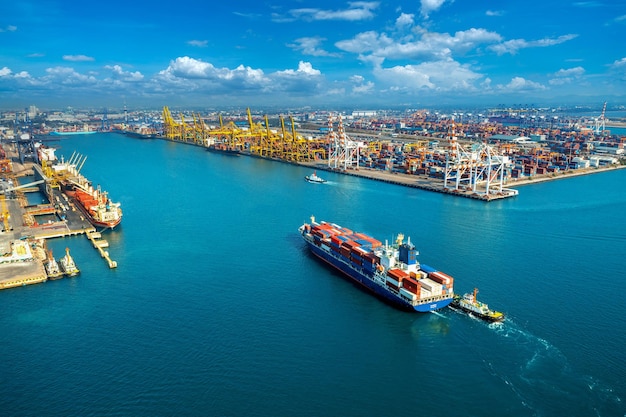 Controle dos processos inflacionários;

Reorganização das cadeias de suprimentos, com redução de dependências da Ásia (nearshoring ou friendshoring);

Liderança em IA, com vantagem significativa dos USA através da produção de chips e semicondutores;

Tensões Geopolíticas – Ucrânia, Mar Vermelho, Instabilidade no Oriente Médio, Gaza…
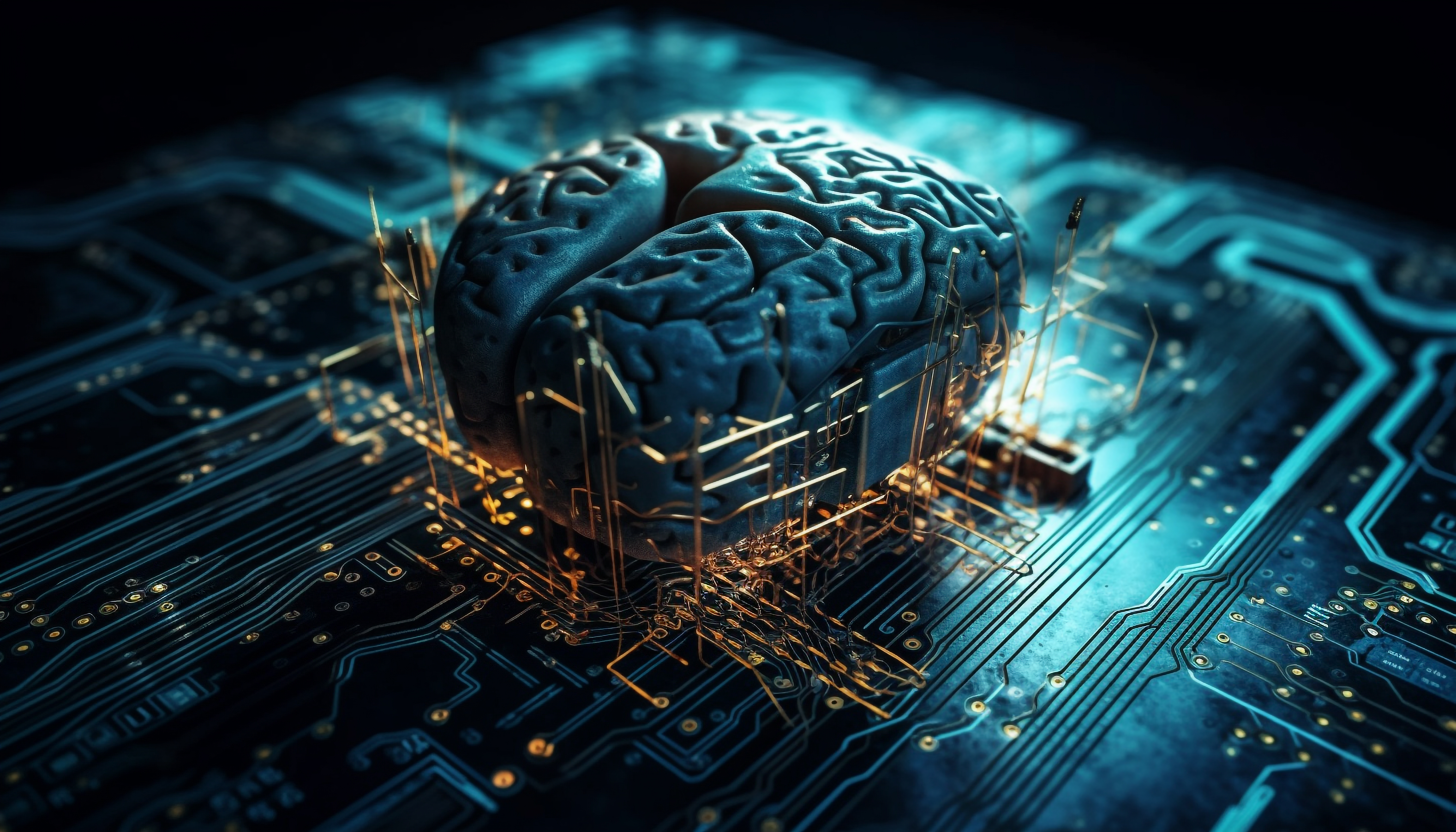 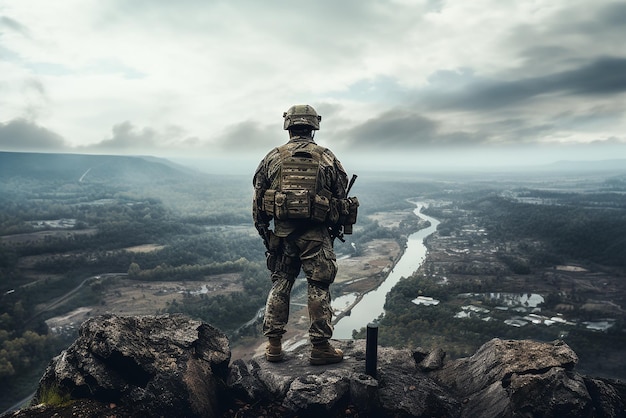 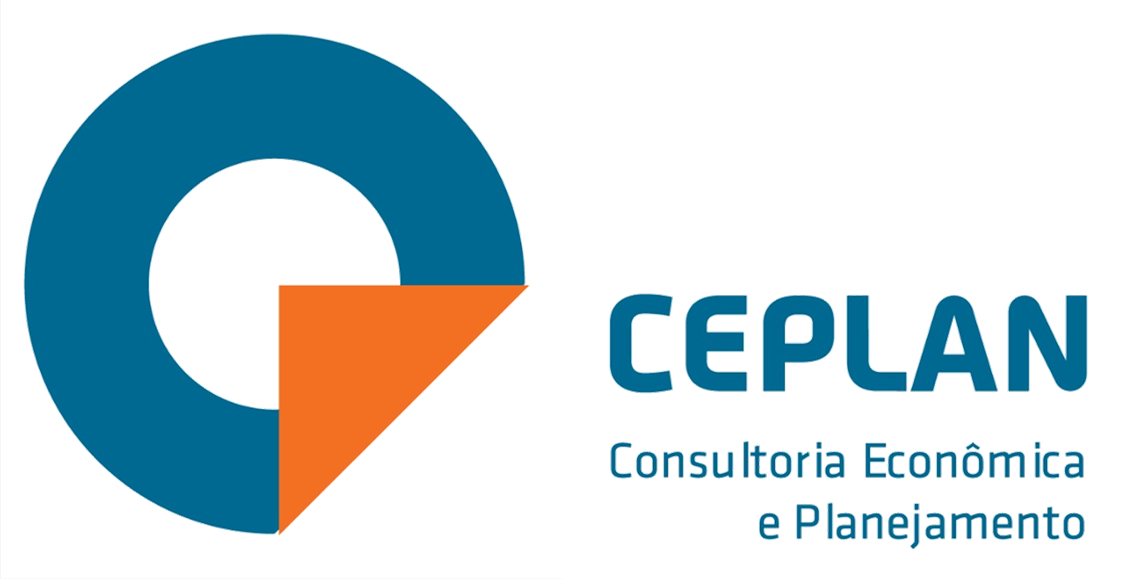 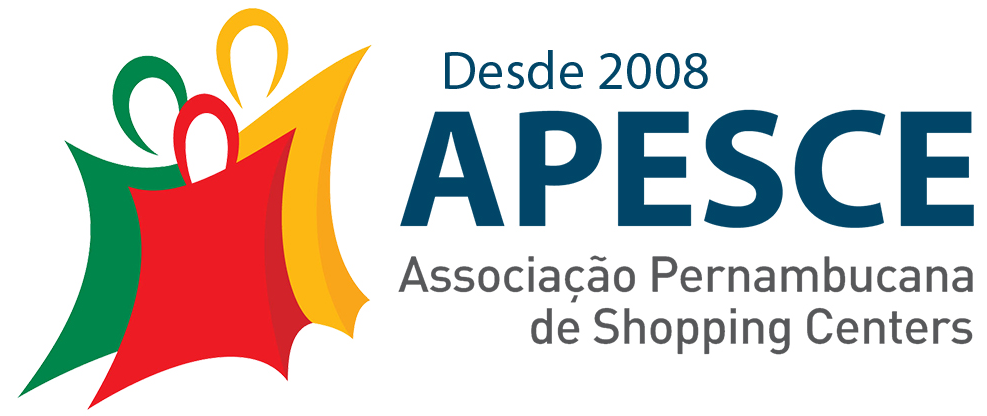 MEGA TENDÊNCIAS
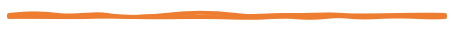 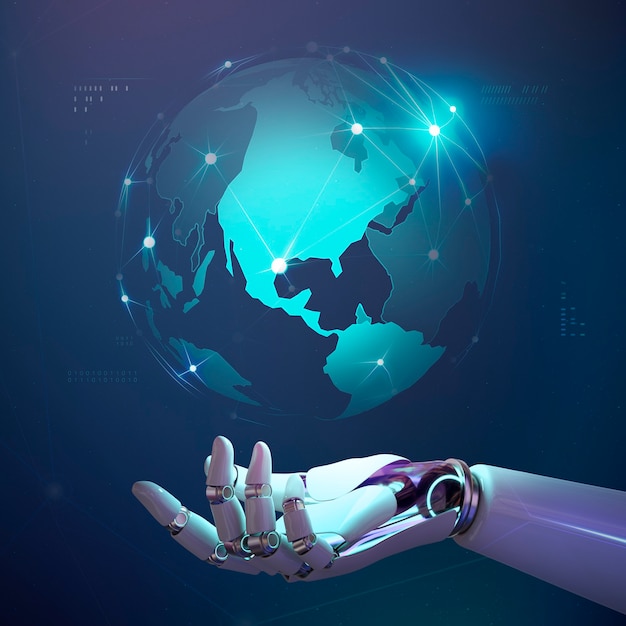 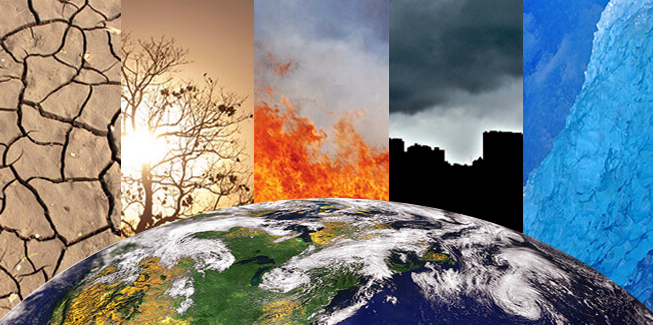 TRANSIÇÃO DIGITAL
TRANSIÇÃO CLIMÁTICA
TRANSIÇÃO DEMOGRÁFICA
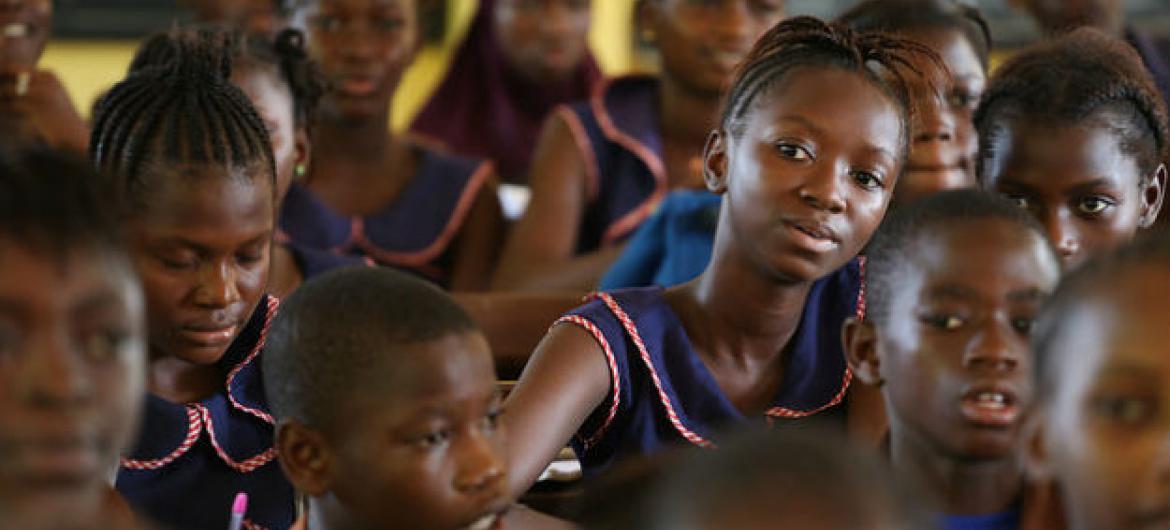 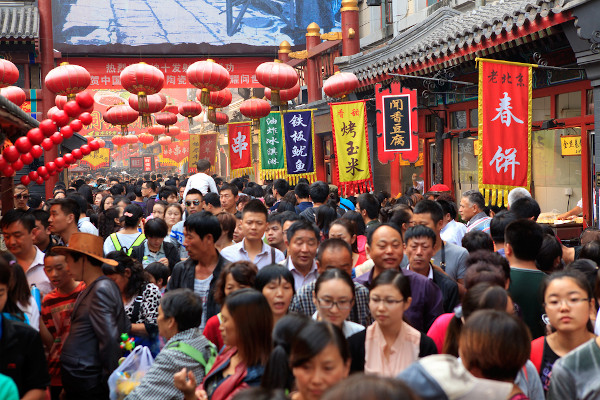 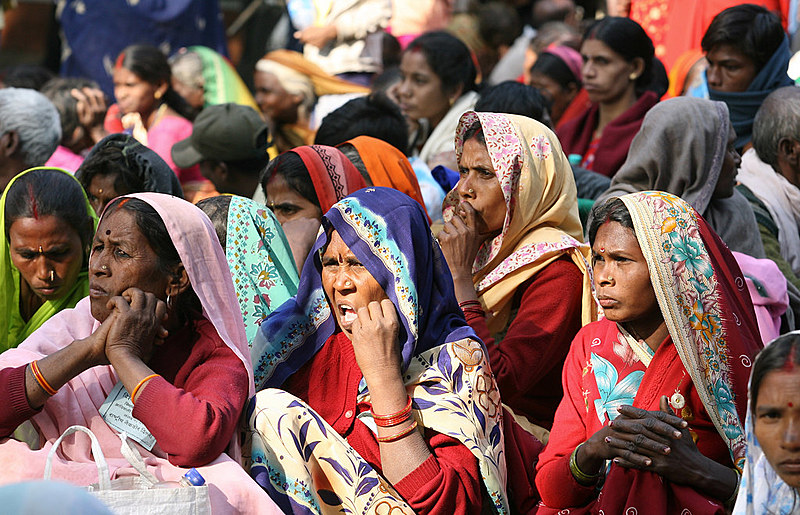 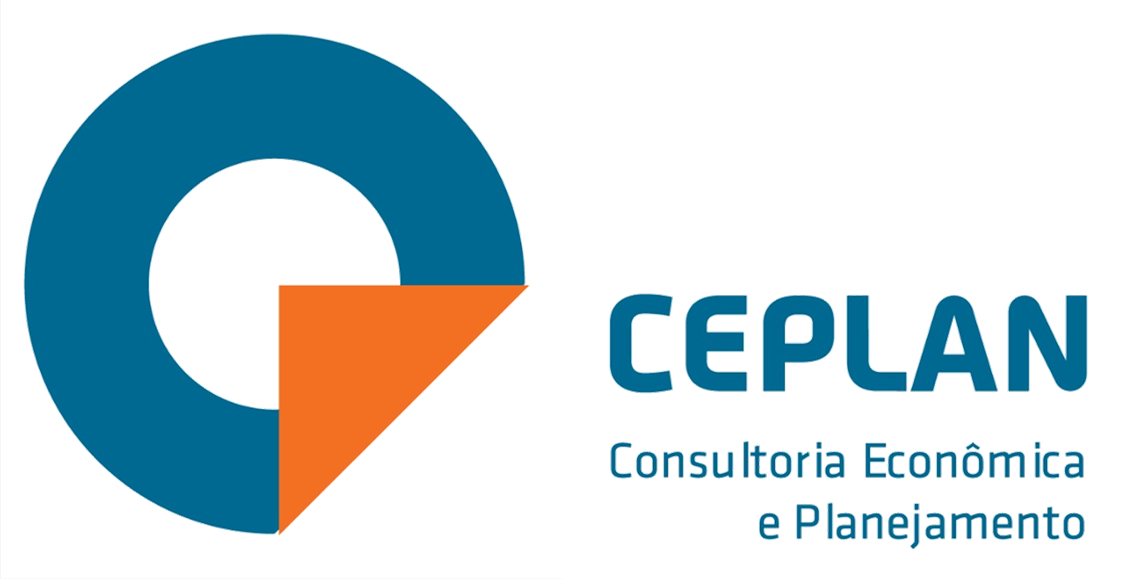 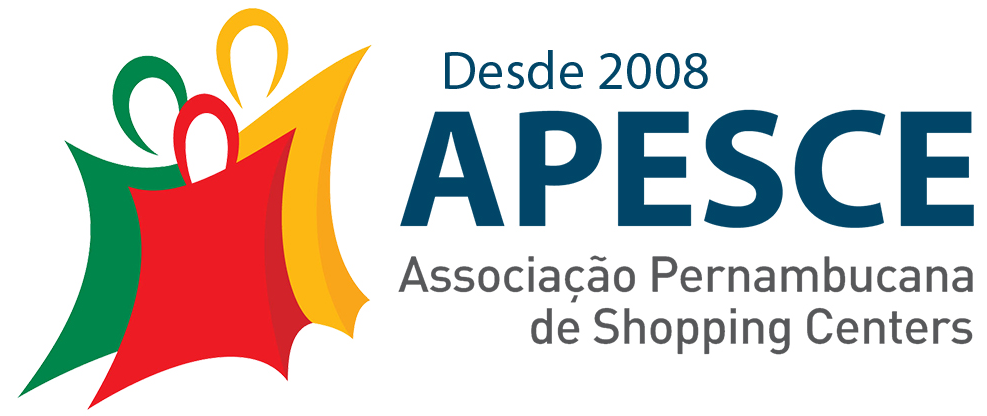 PERSPECTIVA BRASIL
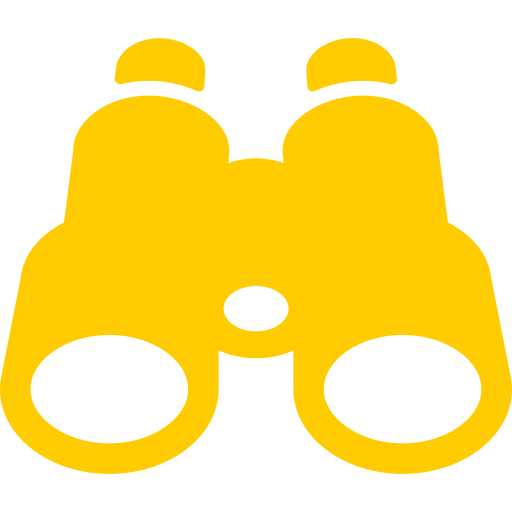 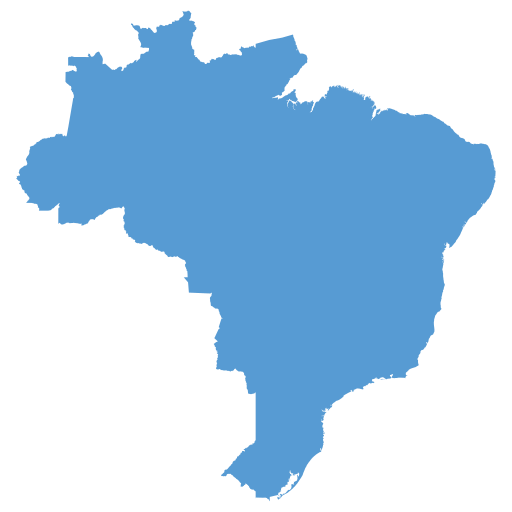 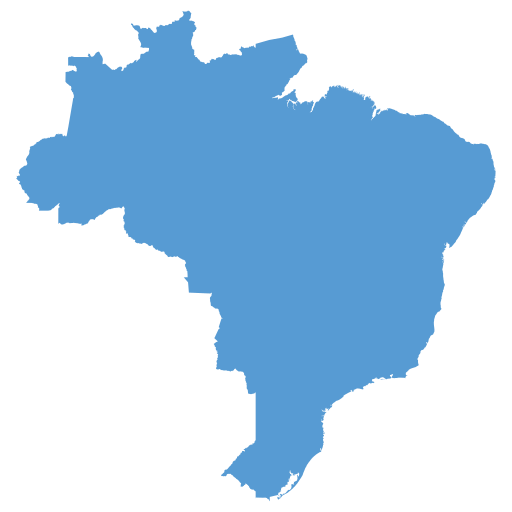 ECONOMIA CRESCEU 2,9% EM  2023, PRATICAMENTE IGUAL AO OBSERVADO NO ANO ANTERIOR (3,0%).
BRASIL: TAXAS DE VARIAÇÃO DO PRODUTO INTERNO BRUTO
VALORES EM % - 4° TRIM./2022 AO 4° TRIM./2023
Segundo semestre foi pior do que o primeiro e resultado de 2023 foi melhor do que o esperado no início do ano.
Fonte: CNT/IBGE. Elaboração Ceplan.
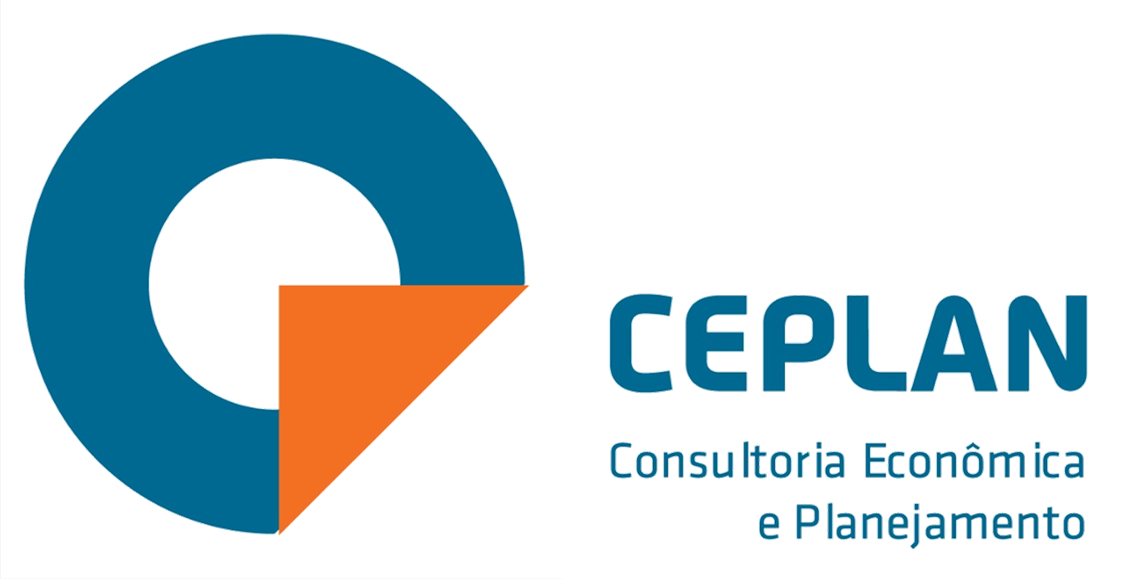 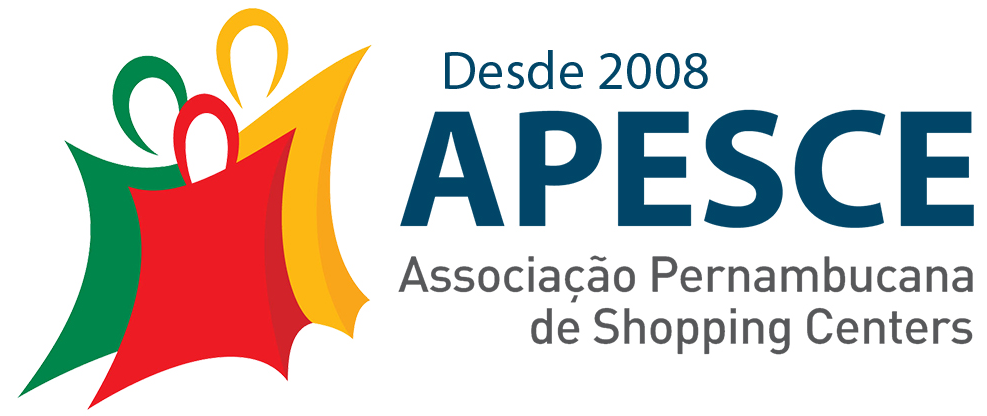 AGRONEGÓCIO (15,1%) E EXPORTAÇÕES (9,1%) FORAM O DESTAQUE EM 2023; RESULTADOS ESTÃO ASSOCIADOS.
BRASIL: PRODUTO INTERNO BRUTO E COMPONTES DA OFERTA E DEMANDA
TAXA DE VARIAÇÃO ANUAL - 2022/2023
Comércio Exterior (agro e indústria extrativa) e Consumo das Famílias (impulsionado por benefícios sociais) contribuíram para o bom resultado;
Queda do desemprego, aumento da ocupação, inflação cadente, medidas de redução do endividamento e volume substantivo de benefícios sociais, foram fatores que contribuíram para o aumento no consumo das famílias (3,1%);
Importações e investimentos caíram pelo lado da demanda;
Comércio cresceu apenas 0,6%, mas serviços se expandiram (+3,8%) acima da média da economia  (2,9%).
Fonte: CNT/IBGE. Elaboração Ceplan.
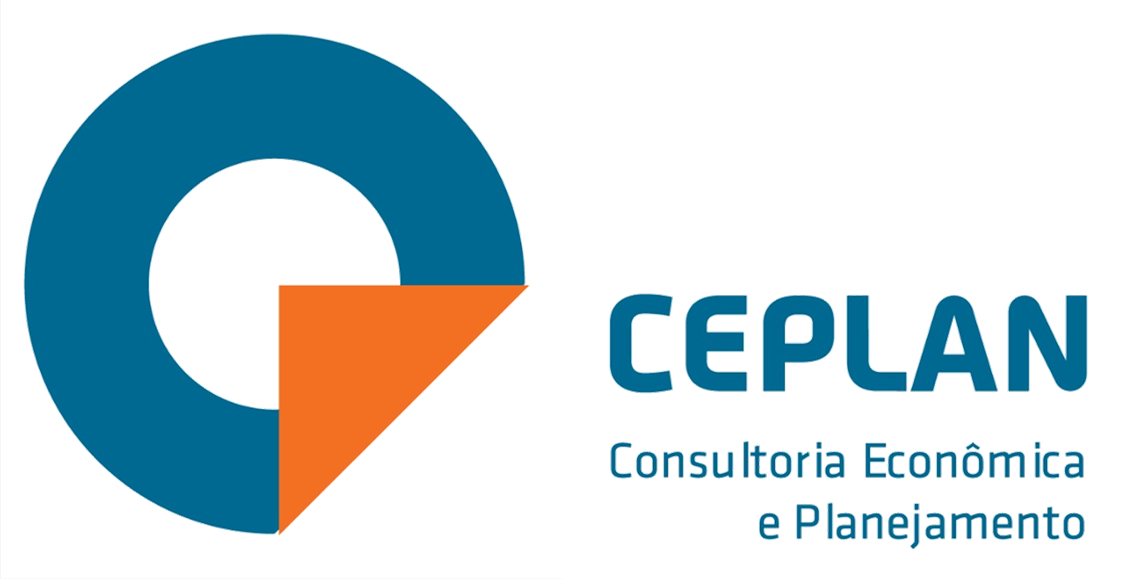 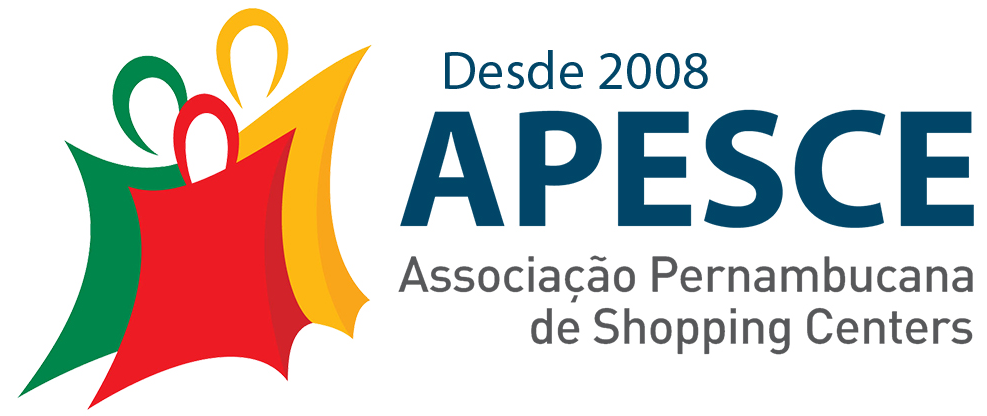 VAREJO AMPLIADO APRESENTA CRESCIMENTO (2,4%) ABAIXO DA MÉDIA DA ECONOMIA (2,9%).
BRASIL: VOLUME DE VENDAS DO VAREJO AMPLIADO 
VARIAÇÃO MENSAL E ACUMULADA EM 12 MESES, VALORES EM % - DEZ/22 A DEZ/23
Segundo semestre melhor do que o primeiro (em dezembro, surpreendentemente volume de vendas estagnou);
Fonte: PMC/IBGE. Elaboração Ceplan.
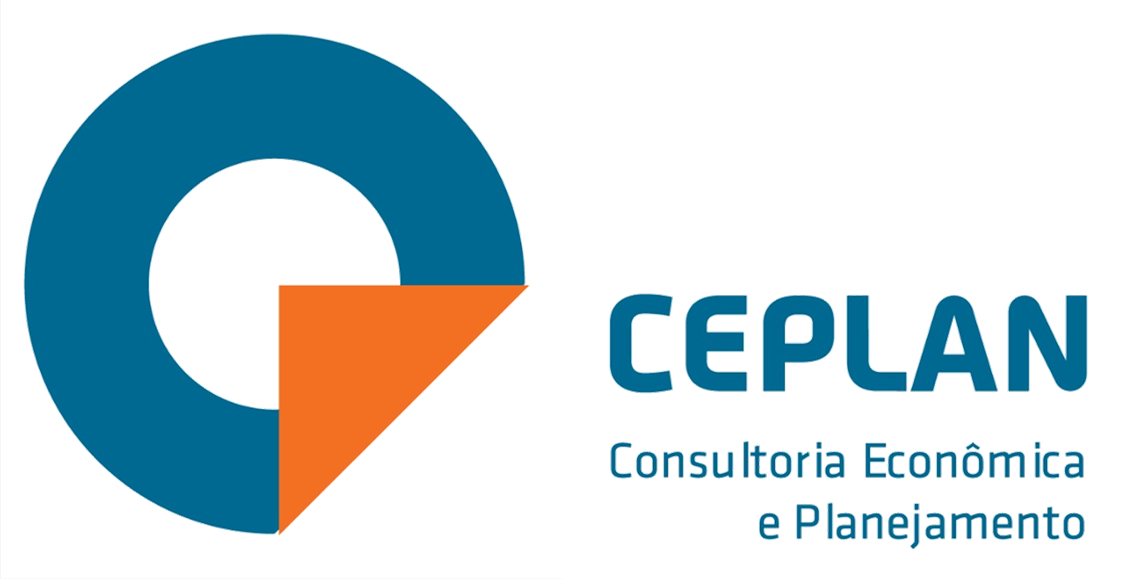 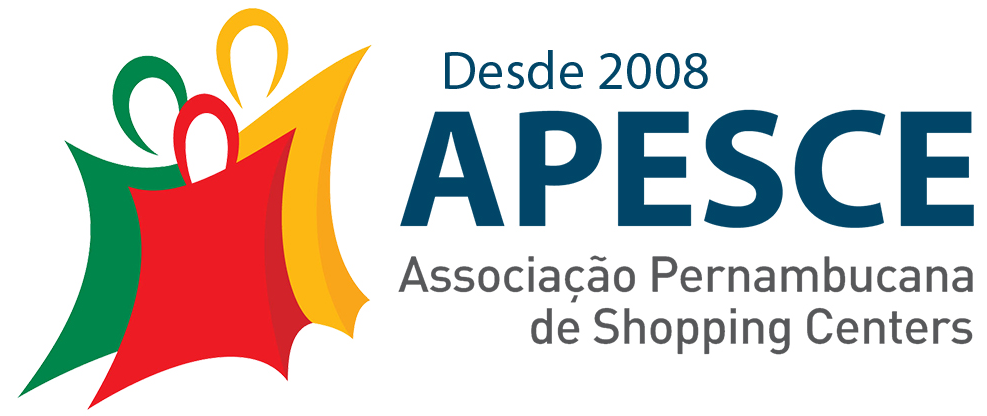 SALDO DA BALANÇA COMERCIAL FOI EXPRESSIVO EM 2023.
BRASIL: MOVIMENTO DO COMÉRCIO EXTERIOR DE BENS E SERVIÇOS
VALORES EM BILHÕES DE DÓLARES, ACUMULADOS EM 12 MESES - JAN/23 A JAN/24
Saldo da balança comercial com nível historicamente elevado (US$ 103,1 bilhões);
Resultado puxado pelas exportações do agronegócio (soja e milho) e da indústria extrativa (petróleo e minério de ferro);
Primeiro mês de 2024 manteve padrão de crescimento observado em 2023.
Fonte: MDIC. Elaboração Ceplan.
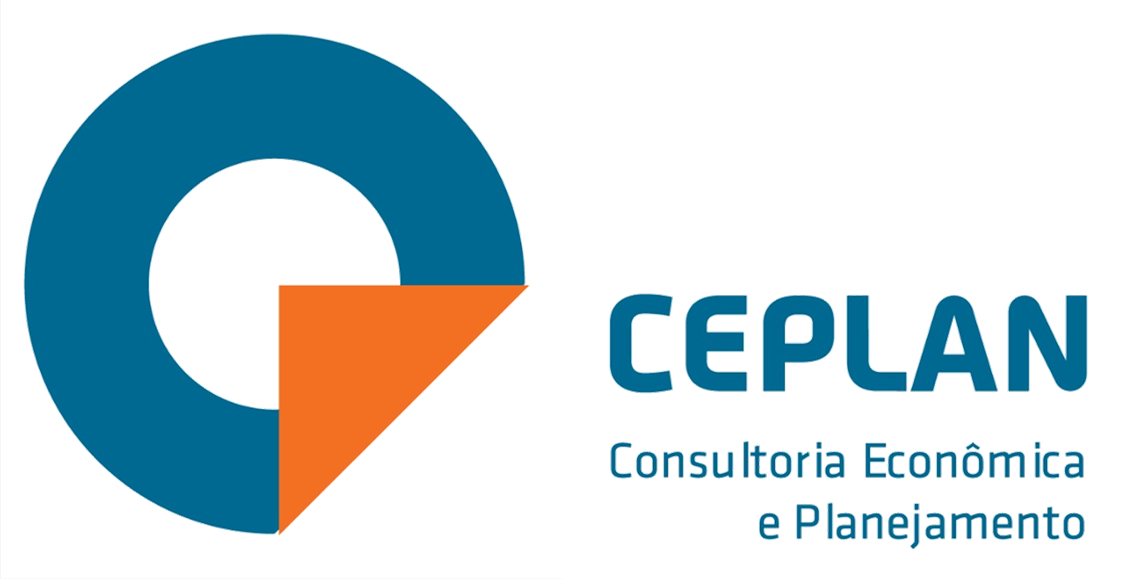 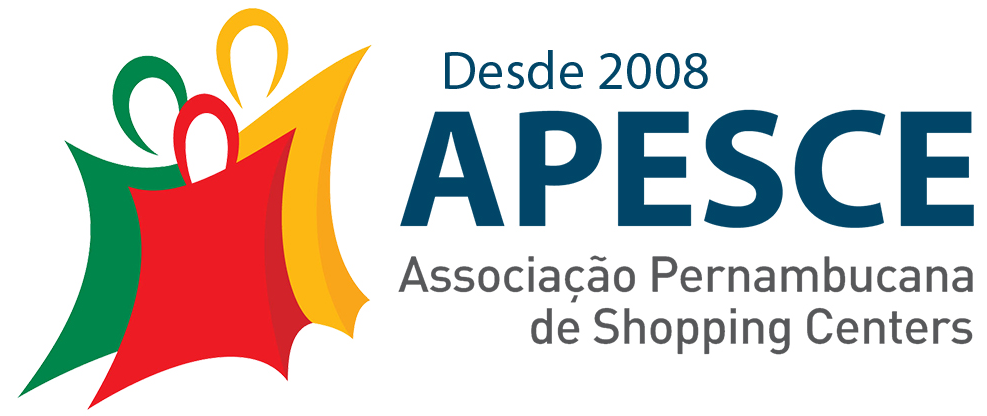 INFLAÇÃO EM LENTA DESACELERAÇÃO, SITUANDO-SE ABAIXO DO TETO DA META NOS ÚLTIMOS MESES DE 2023.
BRASIL: ÍNDICE DE PREÇOS AO CONSUMIDOR AMPLO (IPCA)
VARIAÇÃO ACUMULADA EM 12 MESES, VALORES EM PERCENTUAL - JAN/23 A JAN/24
Política monetária foi bem sucedida no controle da inflação;
Valorização do Real perante o dólar contribuiu;
Expectativa de queda permanece em 2024, mas vai depender de comportamento de preços das commodities (cerais, carnes, petróleo e ferro).
Fonte: IBGE, BACEN. Elaboração Ceplan.
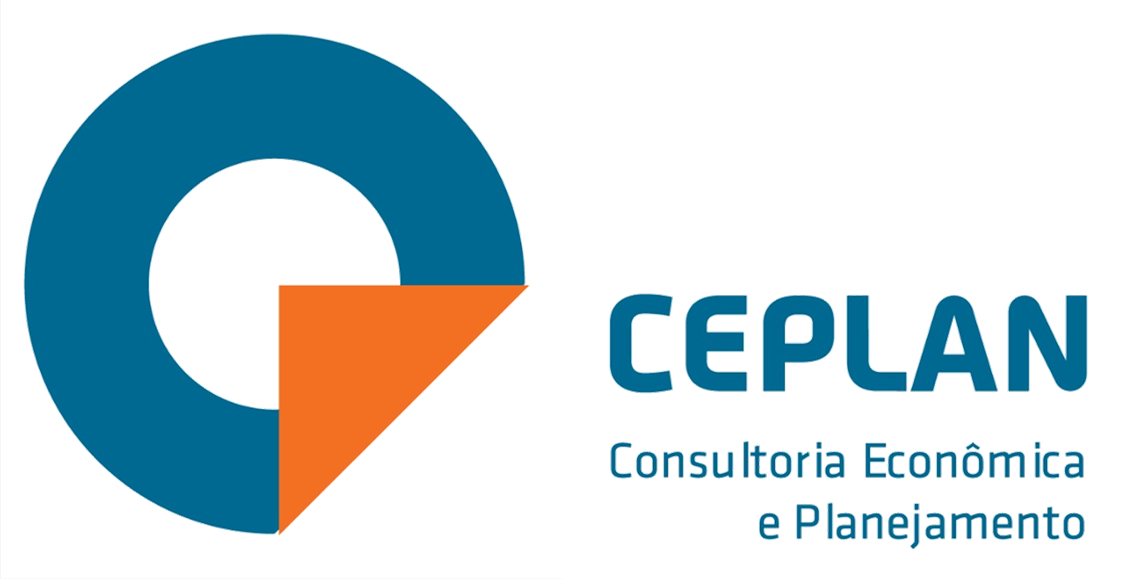 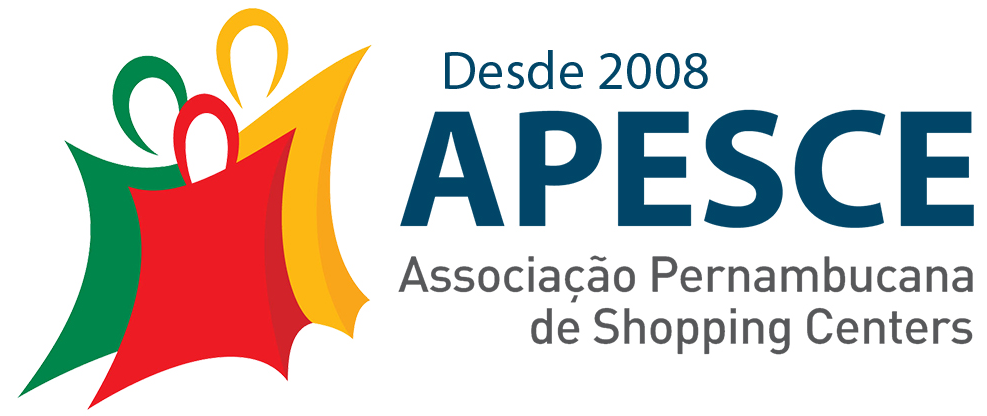 DESEMPREGO SEGUE EM LENTA QUEDA; RENDA DESACELERA, MAS MANTÊM CRESCIMENTO AINDA SIGNIFICATIVO.
BRASIL: TAXA DE DESOCUPAÇÃO E VARIAÇÃO MASSA DE RENDIMENTOS DO TRABALHO ACUMULADA EM 12 MESES, VALORES EM % - 1°TRIM./21 A 4°TRIM./23
Ocupação  se mantém acima dos 100 milhões, mas informalidade se mantém também elevada (39 milhões);
Benefícios sociais contribuem para elevar a informalidade e para estimular saída da força de trabalho (inatividade).
Fonte: IBGE. Elaboração Ceplan.
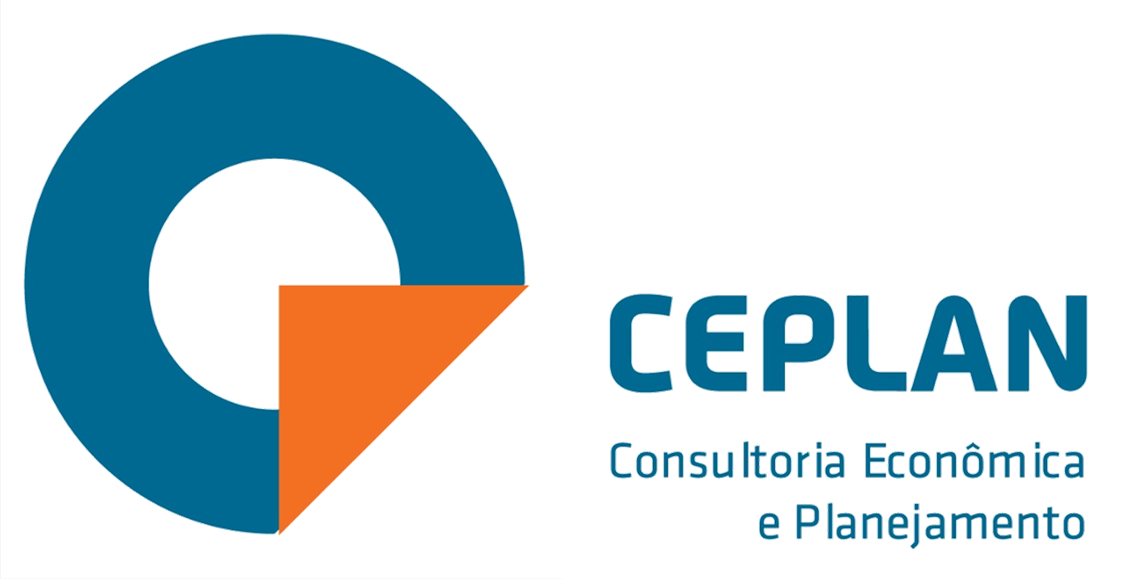 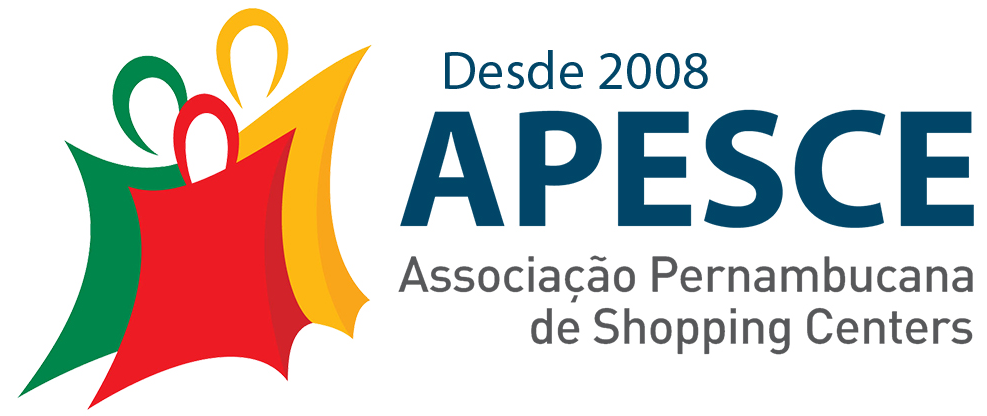 ENDIVIDAMENTO CRESCE  E SE MANTÉM ELEVADO ATÉ NOVEMBRO DE 2023.
BRASIL: ENDIVIDAMENTO DAS FAMÍLIAS COM O SISTEMA FINANCEIRO NACIONAL EM RELAÇÃO À RENDA ACUMULADA DOS ÚLTIMOS 12 MESES - DEZ/18 A NOV/23
Queda discreta entre dezembro de 2022 e novembro de 2023, apesar do programa de redução do endividamento das famílias;
Endividamento elevado reduz demanda por bens e serviços.
Fonte: BACEN. Elaboração Ceplan.
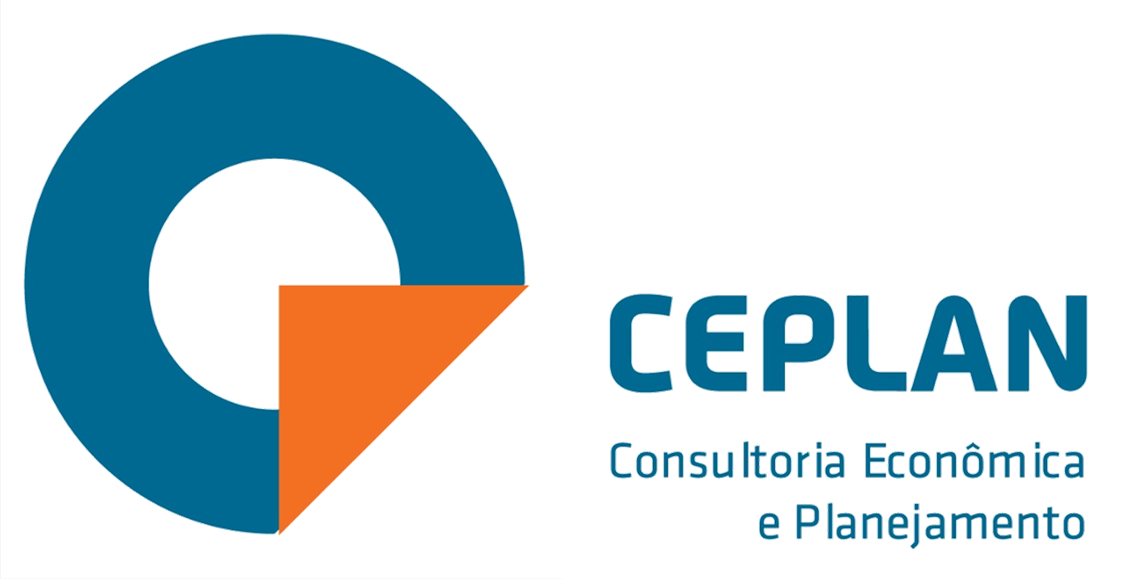 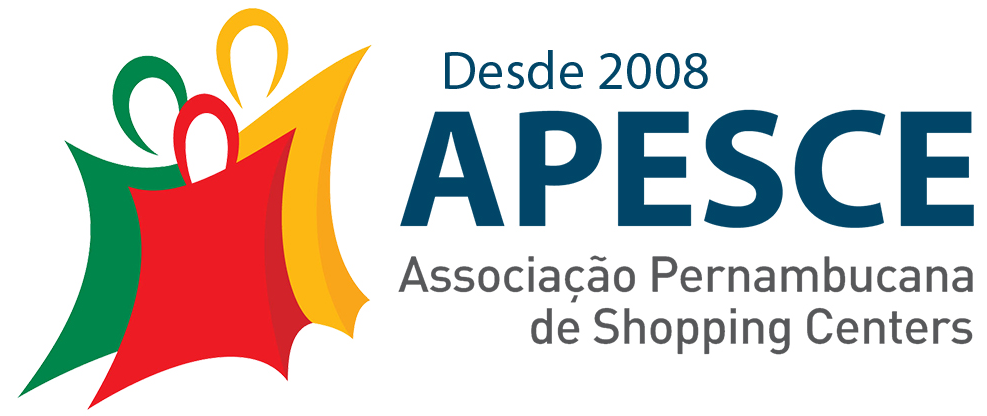 RESULTADO PRIMÁRIO PIOROU AO LONGO DE 2023.
BRASIL: TRAJETÓRIA DO RESULTADO PRIMÁRIO DO SETOR PÚBLICO
VALORES ACUMULADOS EM 12 MESES, EM % DO PIB - DEZ/2022 A DEZ/2023
Desafio de zerar déficit primário em 2024 dificilmente será atingido;
Arrecadação melhorou com a tributação de alguns nichos (off-shore, fundos exclusivos, etc);
Maior esforço terá que vir do lado da contenção de gastos.
Fonte: BACEN. Elaboração Ceplan.
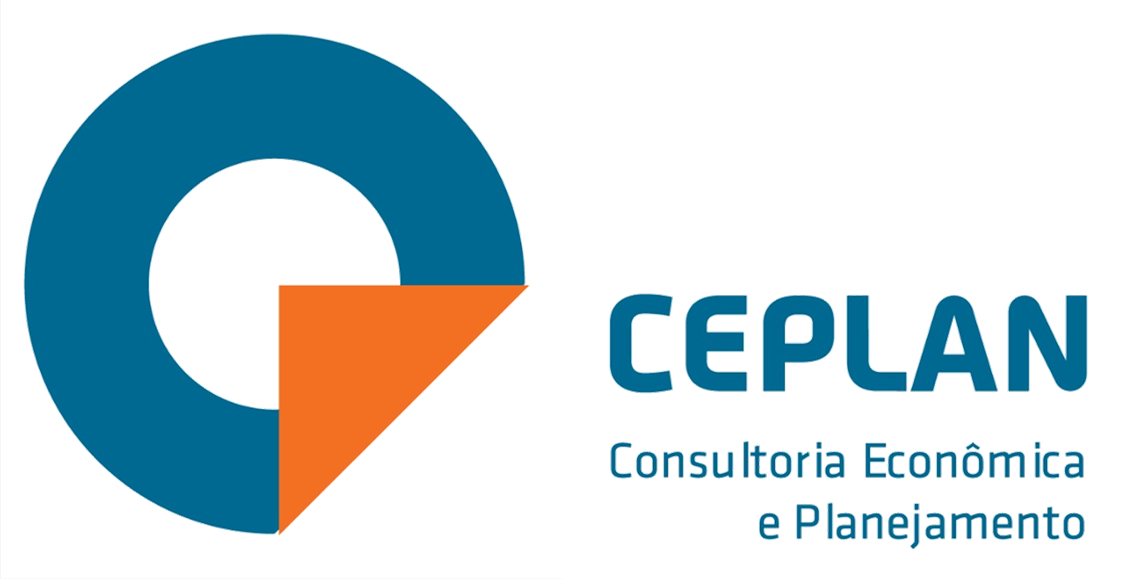 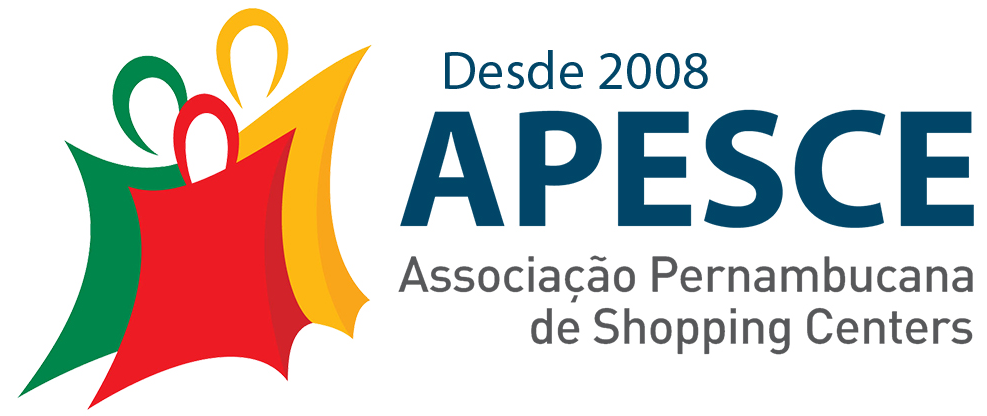 EXPECTATIVA  DE DISCRETA QUEDA NA INFLAÇÃO, PIB EM ALTA, DÓLAR MAIS VALORIZADO E SELIC CONSTANTE.
BRASIL: EXPECTATIVAS DO MERCADO PARA 2024 (RELATÓRIO SEMANAL BACEN)
Fonte: Relatório Focus Bacen. Elaboração Ceplan.
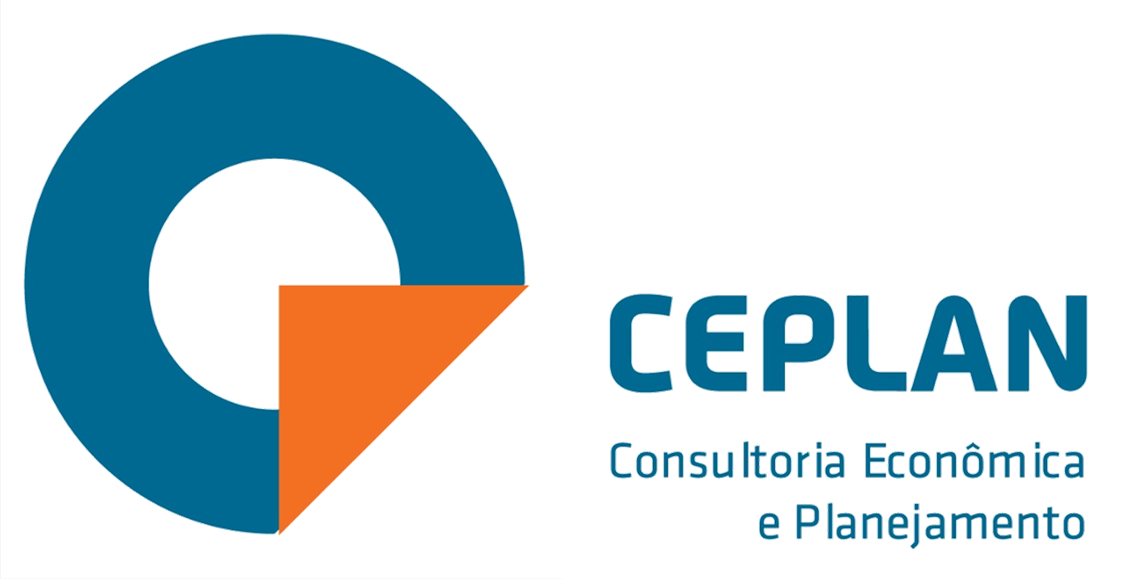 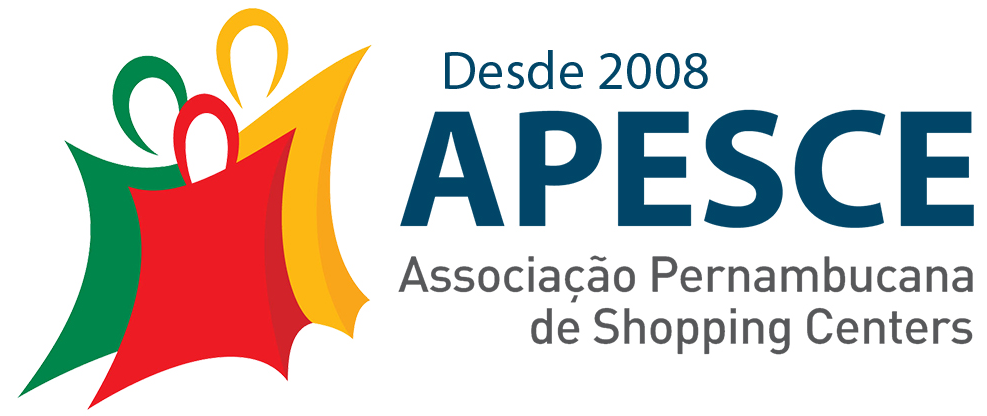 PREVISÕES DE CRESCIMENTO PARA 2024 OSCILAM ENTRE 1,4% E 2,2%.
BRASIL: PROJEÇÕES PARA O CRESCIMENTO DO PIB EM 2024
Banco Mundial, FMI, CEPAL, FGV, Confederação Nacional da Indústria, Sec. de Planejamento Econômico e OCDE
Previsão mais otimista (2,2%) é do Governo (SPE);
Previsão de safra menor em 2024 devido à condições climáticas adversas;
Investimentos podem melhorar em 2024 a contribuição para o crescimento.
Fonte: Global Economic Prospects (World Bank); World Economic Outlook (IMF); Balance Preliminar de Las Economias de América Latina y el Caribe 2023 (CEPAL); Boletim Macro (FGV); Economia Brasileira 2023-2024 (CNI); Balanço Macrofiscal de 2023 e perspectivas para 2024 (SPE); Economic Outlook (OECD). Elaboração Ceplan.
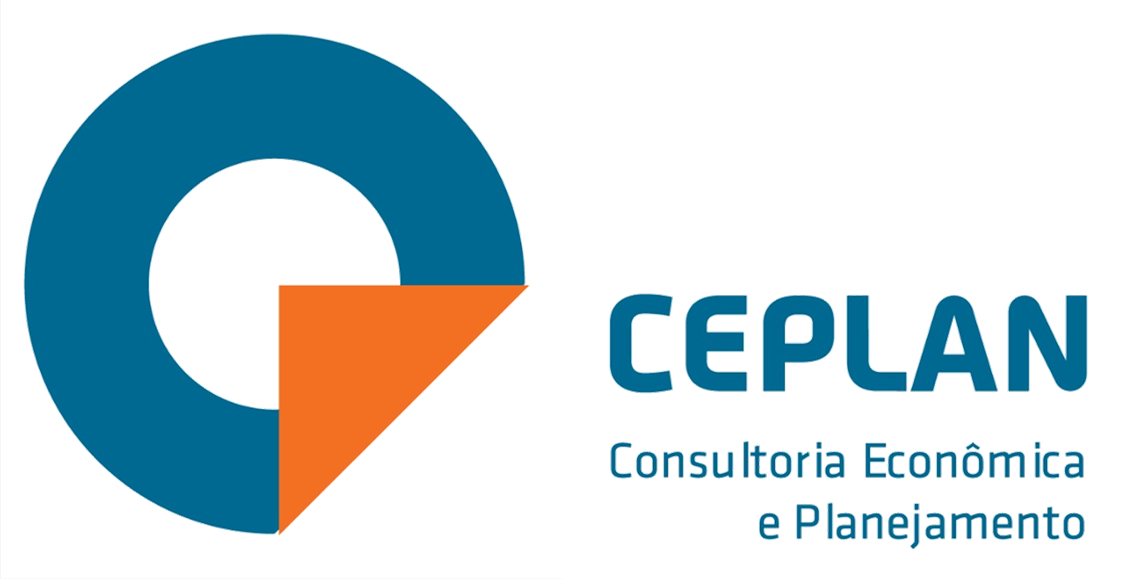 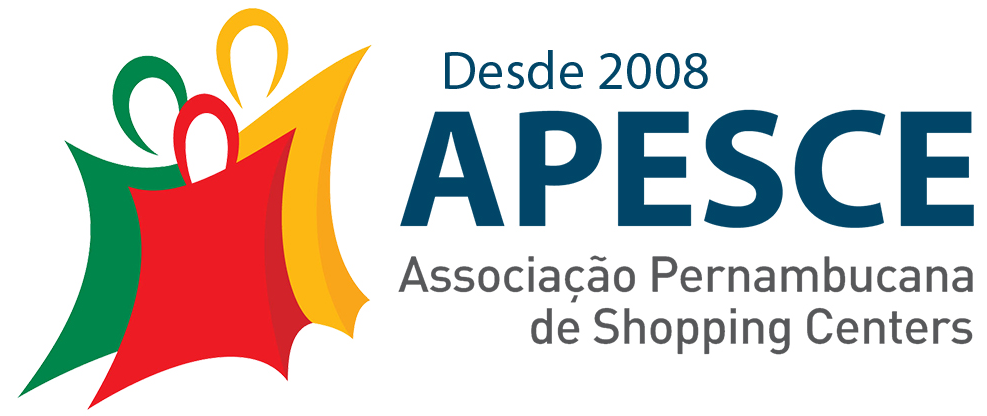 PERNAMBUCO: ATIVIDADE ECONÔMICA VINDO DE MOMENTO DE DINAMISMO (FINAL DE 2023)
PERNAMBUCO: ÍNDICE DE ATIVIDADE ECONÔMICA (IBC-BR)
VARIAÇÃO MENSAL E ACUMULADA EM 12 MESES, VALORES EM % - DEZ/22 A DEZ/23
Crescimento anual de 2,2%, próximo ao do Brasil (2,4%, pelo IBC-BR);
Último trimestre do ano em PE fez a diferença (outubro e dezembro com crescimento bem acima da média nacional);
Todos os setores, principalmente os serviços, contribuíram para o desempenho no fim do ano;
Produção industrial fechou o ano com variação positiva (1,9%), diferente de Brasil (-1%), Ceará (-4,9%) e Bahia (-0,3%).
Fonte: BACEN. Elaboração Ceplan.
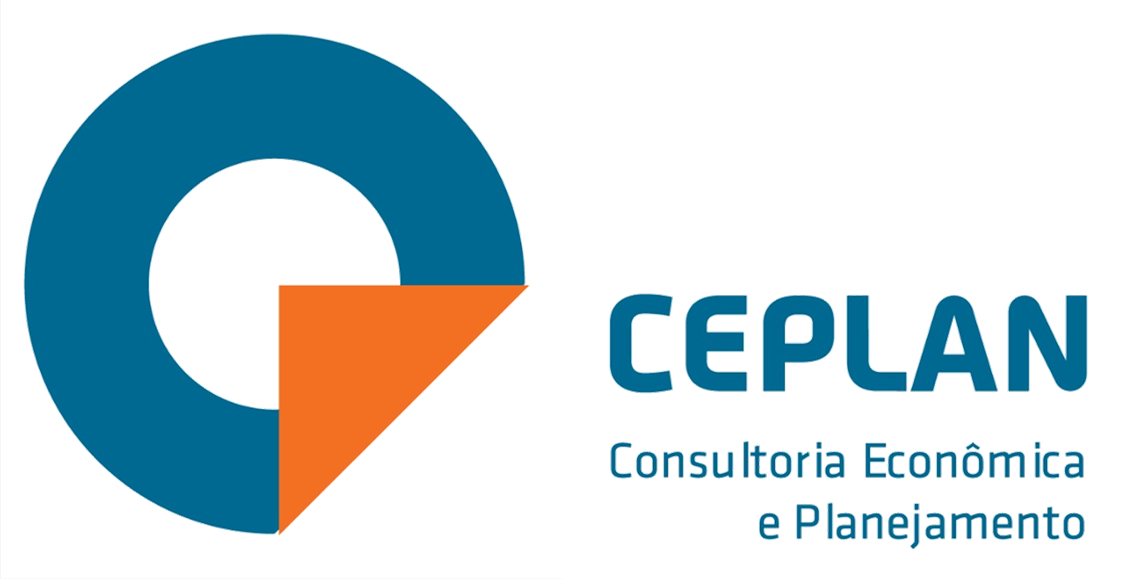 PERNAMBUCO: TAXAS DE DESEMPREGO CADENTES, MAS AINDA MUITO ACIMA DA MÉDIA NACIONAL
BRASIL E PERNAMBUCO: EMPREGO FORMAL
VALORES EM 1.000 - DEZ/22 A DEZ/23
BRASIL E PERNAMBUCO: TAXA DE DESOCUPAÇÃO
VALORES EM % - 1° AO 4° TRIMESTRES DE 2023
Saldos na geração de empregos mantêm-se positivos, mas menores do que em 2022;
Variações de estoque positivas e acima do desempenho das economias nacional e estadual.
Fonte: Caged/MTE. Elaboração Ceplan.
Fonte: PNAD Contínua/IBGE. Elaboração Ceplan.
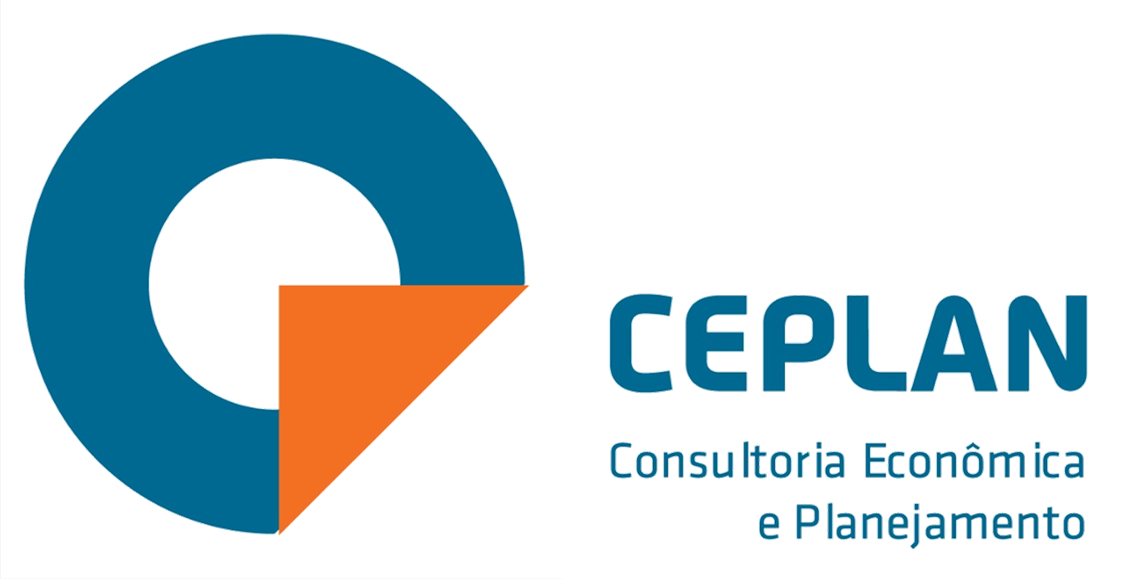 SÍNTESE E PERSPECTIVAS
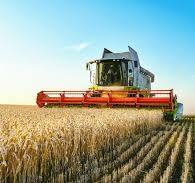 Desempenho da economia  em 2023 foi melhor do que o esperado, devido a vários fatores, mas sobretudo à performance do  agronegócio. Comércio (+0,6%)  e serviços (+3,8%), apresentaram, respectivamente, crescimento fraco e moderado. . Política monetária foi bem sucedida em reduzir a inflação ajudada por uma discreta valorização do Real;
Para 2024 desempenho da agropecuária  deverá ser inferior ao observado em 2023 devido a condições climáticas mais adversas. Setor externo não deverá ter o excelente  desempenho observado em 2023 que foi puxado pelas exportações da agropecuária;
Desempenho da indústria extrativa  (aumento do preço do ferro e da produção de  petróleo) ajudaram a economia em 2023. Conflitos internacionais e desempenho da economia mundial,, sobretudo a da China,  geram incertezas com relação ao desempenho do setor em 2024;
 O impacto dos benefícios sociais também poderá ser menor  devido à revisão do Cadastro Único , de um lado, mas, de outro, há o impacto positivo da indexação sobre os benefícios da previdência e da prestação continuada.
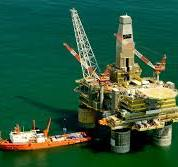 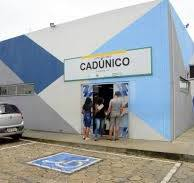 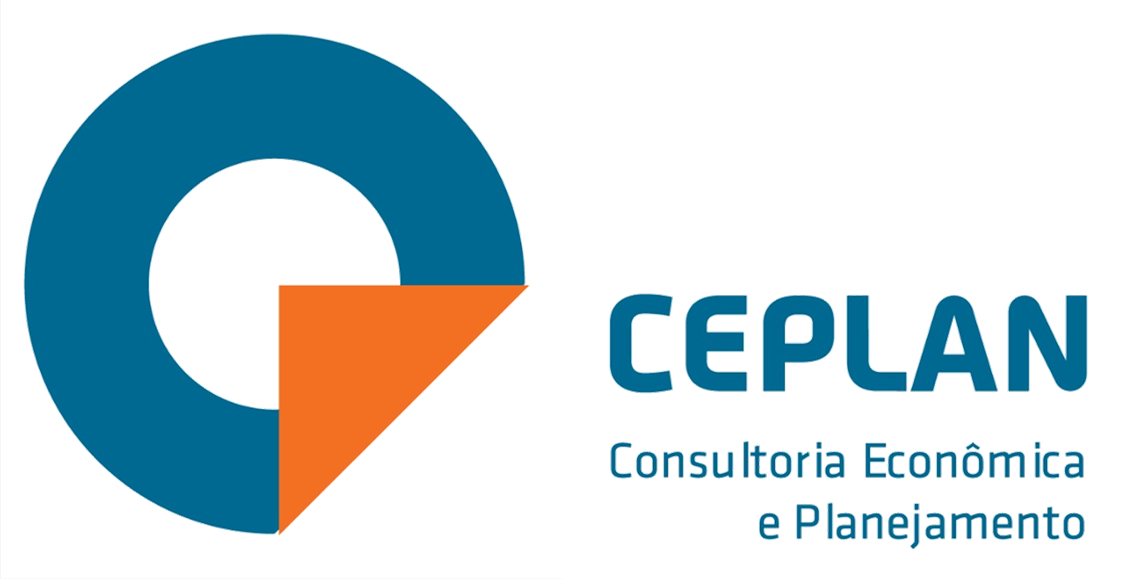 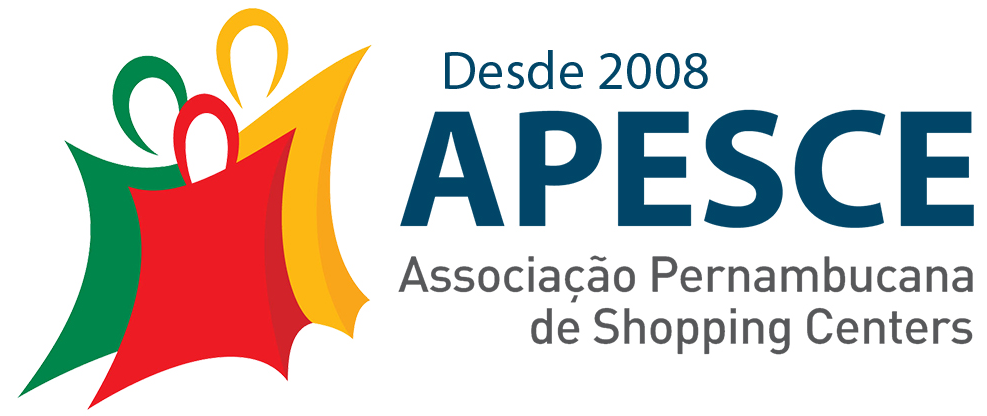 SÍNTESE E PERSPECTIVAS
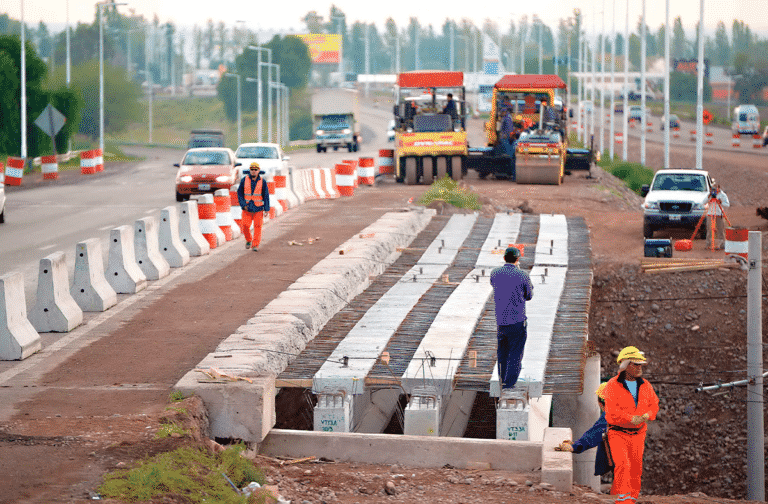 Se o desempenho do mercado de trabalho for igual ou melhor do que em 2023, contribuição pela ótica da renda pode ser expressiva;
 Desempenho do investimento deverá ser melhor do que em 2023 devido a juros menores,  ao PAC, a MCMV e a um conjunto de incentivos à reindustrialização do país;
Em suma, a expectativa do mercado é de um crescimento de 1,6% em 2024. Expectativa do Governo (SPE/MF) é melhor (2,2%), mas no momento previsão é de um crescimento menor do que aquele observado em 2023;
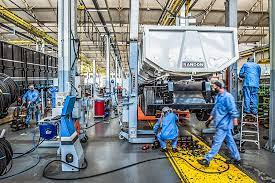 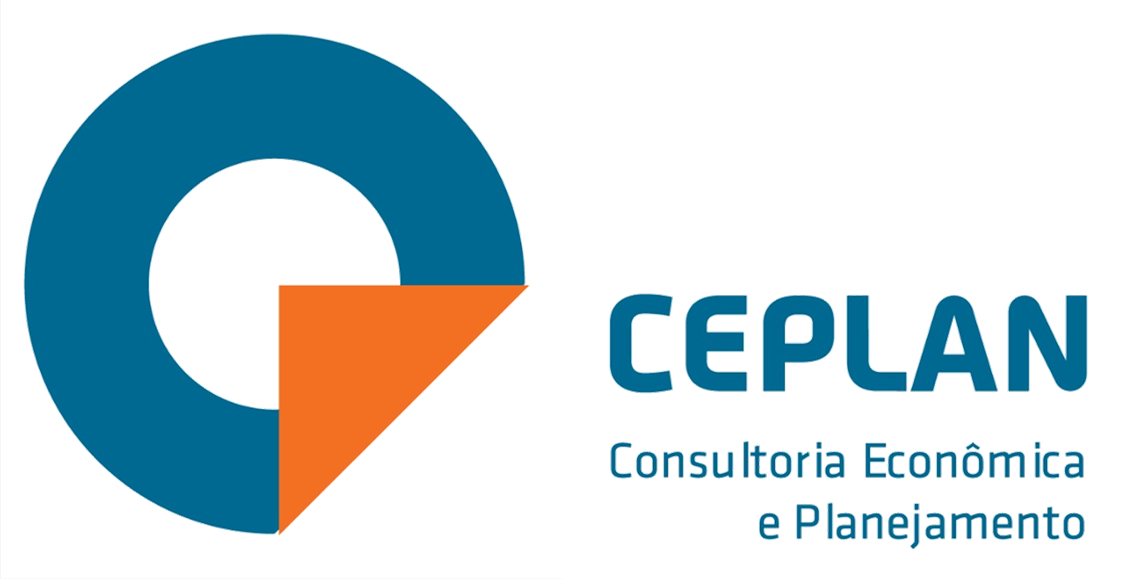 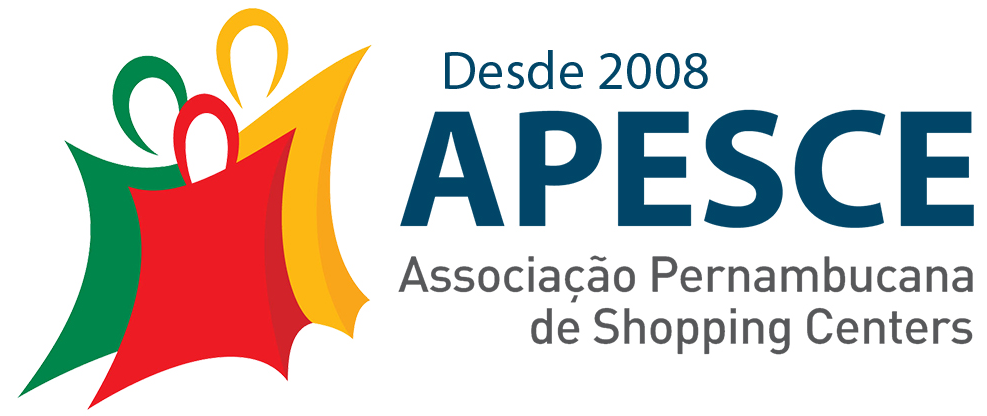 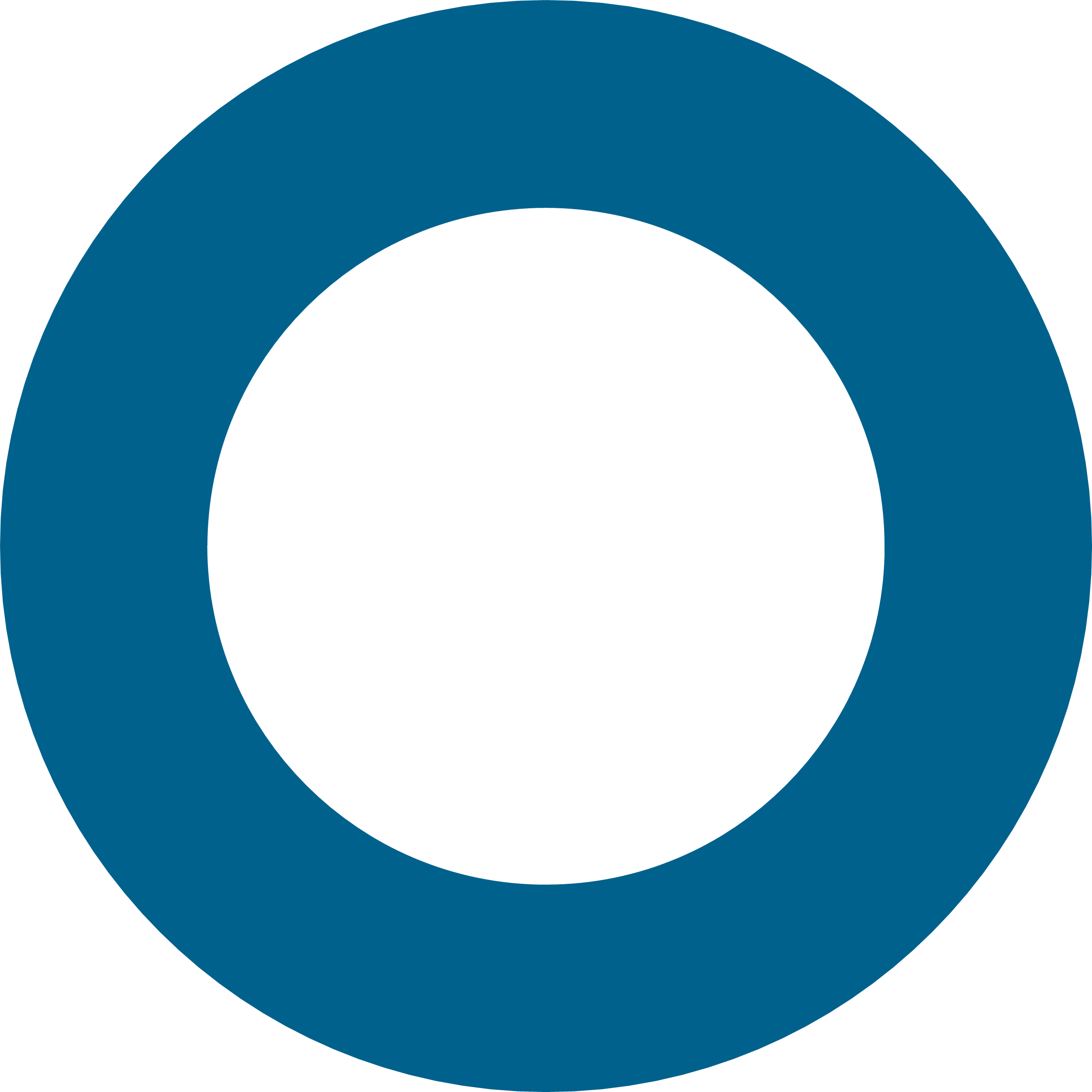 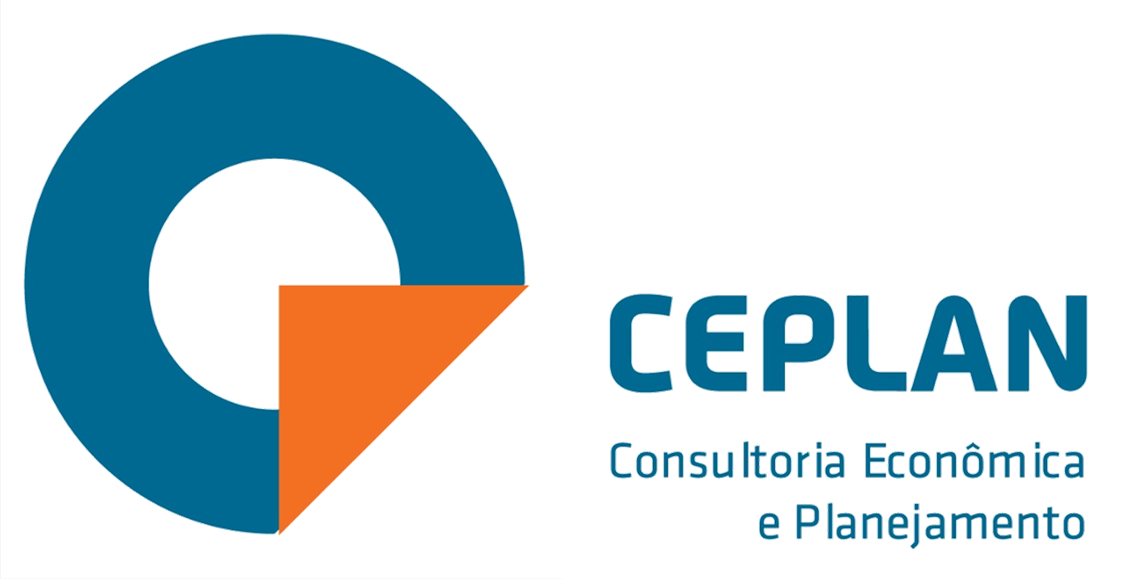 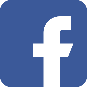 CeplanConsultoria


@ceplanconsultoria


CeplanConsultoria


/ceplan-consultoria-econ-mica-e-planejamento


@CEPLAN
Rua João Ramos, 50, Sala 409
Graças. Recife PE – CEP 52011-080
Tel: (81) 3414.8181
ceplan@ceplanconsult.com.br
www.ceplanconsult.com.br
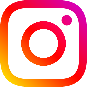 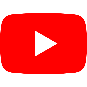 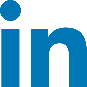 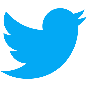